ТРИБИНА
Правни факултет

21.10. 2016. године
“Свaштa видех за време таштине своје : праведника који пропада у правди својој и безбожника који дуго живи у својој злоћи.”, 

					Књига Проповедникова
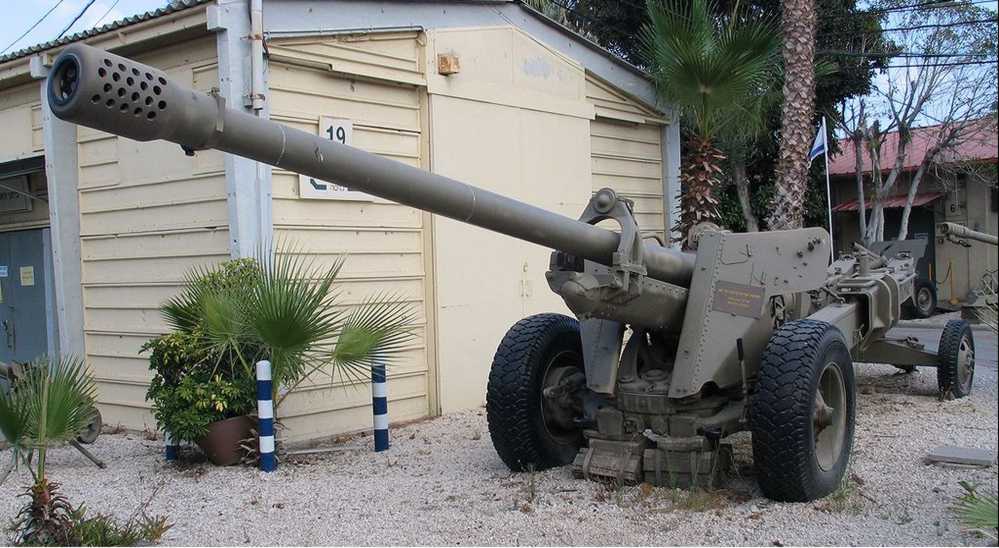 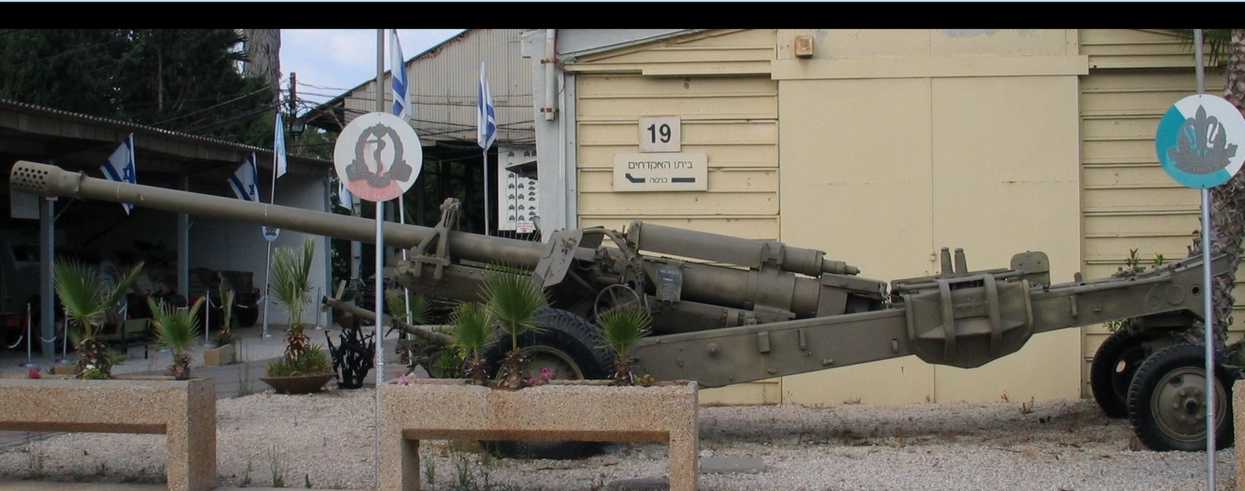 МУНИЦИЈА
130 мм ТФ пројектил
130 мм ТФ  комплетан метак
ПРОСТОРНО-ТОПОГРАФСКИ ДОМЕН
КРАТКА АНАЛИЗА И ЗАКЉУЧЦИ
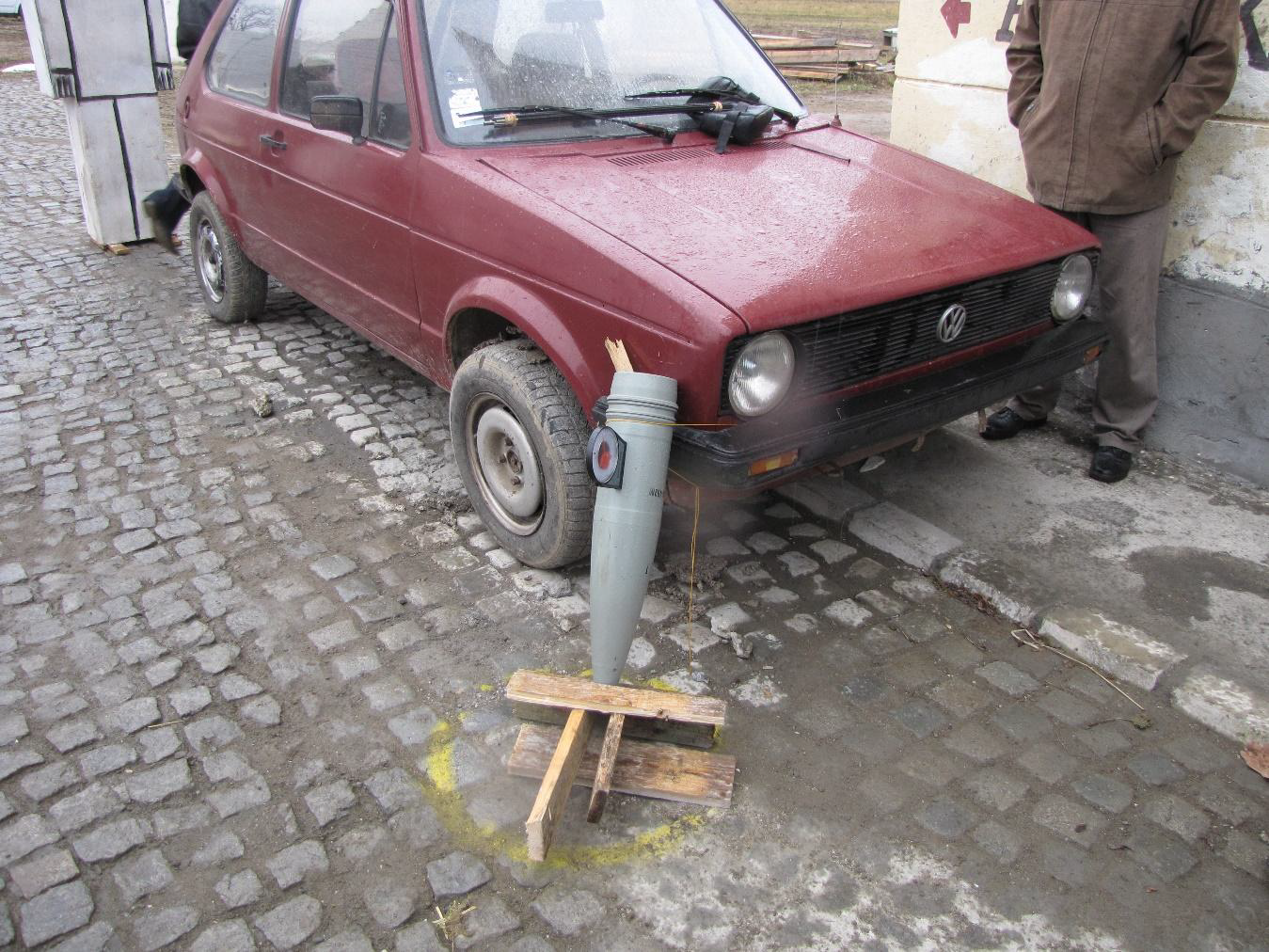 ТУЖИЛАШТВО
РЕКОНСТРУКЦИЈА
КОНСТАТАЦИЈА
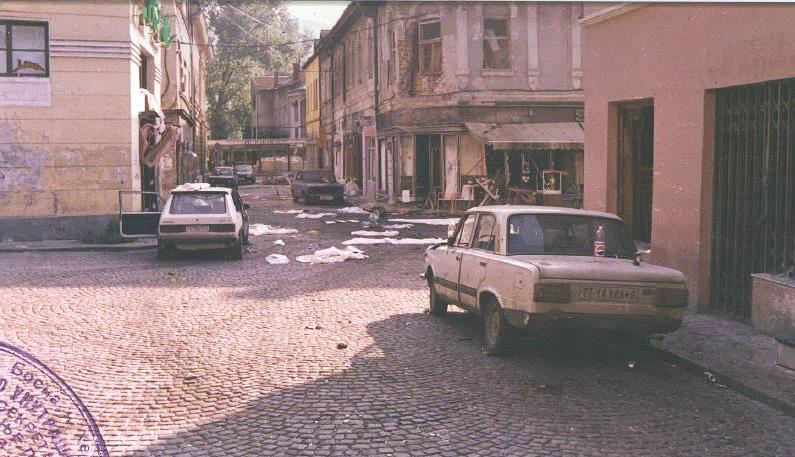 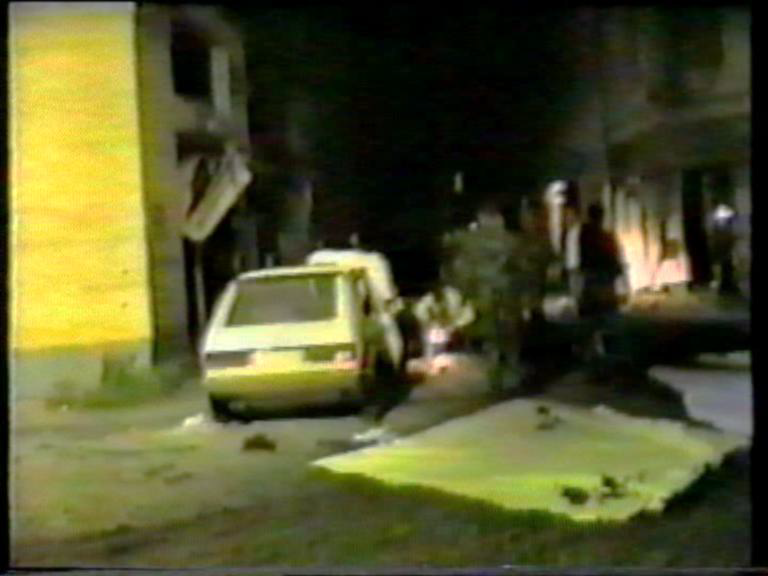 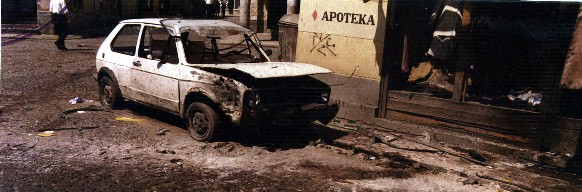 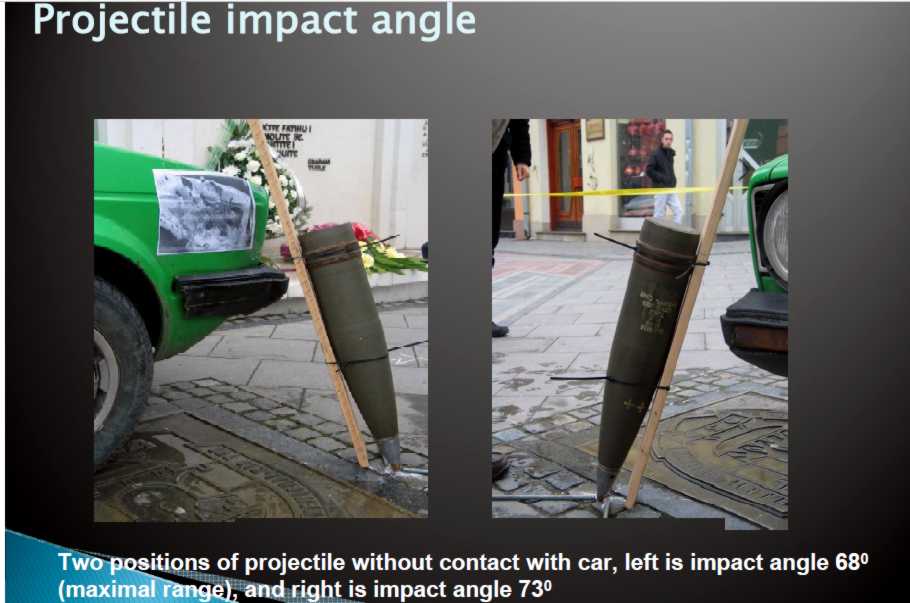 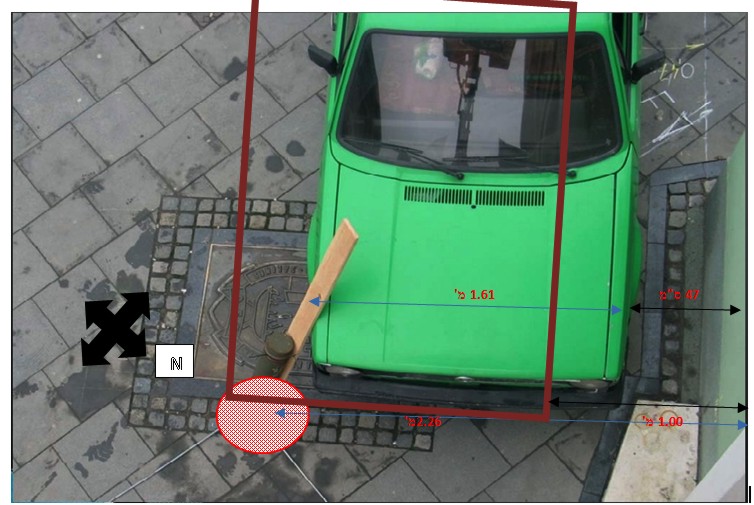 Поређење
Стање које му претходи пре експлозије са стварним и претпостављеним местом експлозије
Нађено стање после експлозије
ЦЕп
ЦЕс
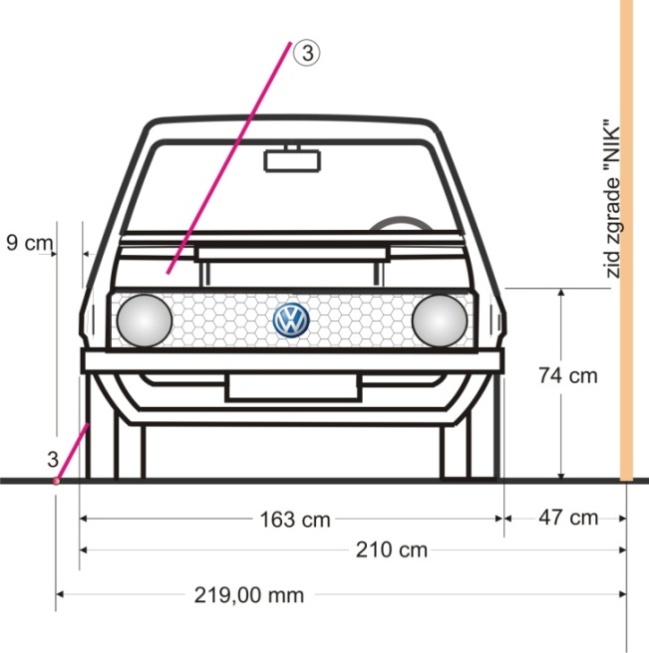 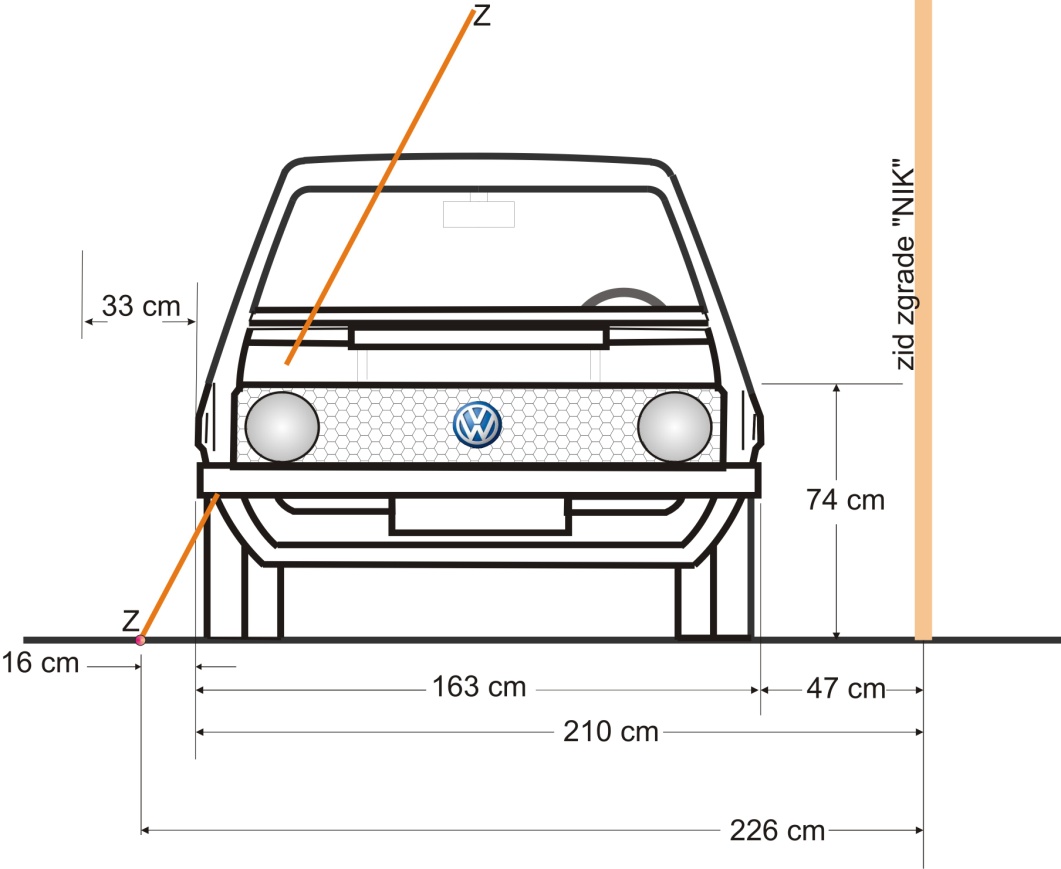 ТЕРМИНАЛНО-БАЛИСТИЧКИ ДОМЕН-компарација-
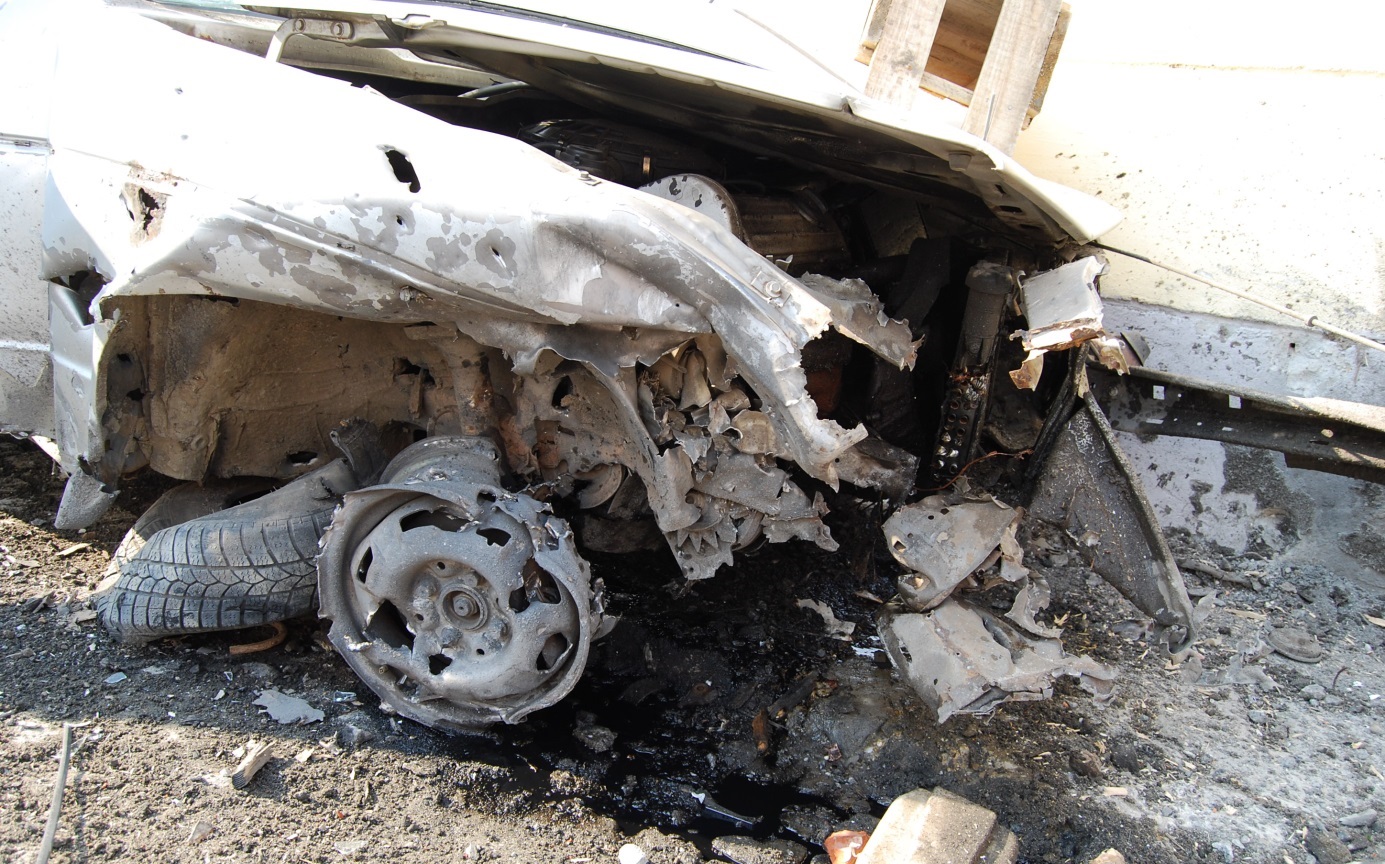 Слика 2.44 Аутомобил Голф Мк I након првог експеримента (ауто је померен натраг и гурнут према зиду зграде продавнице НИК)
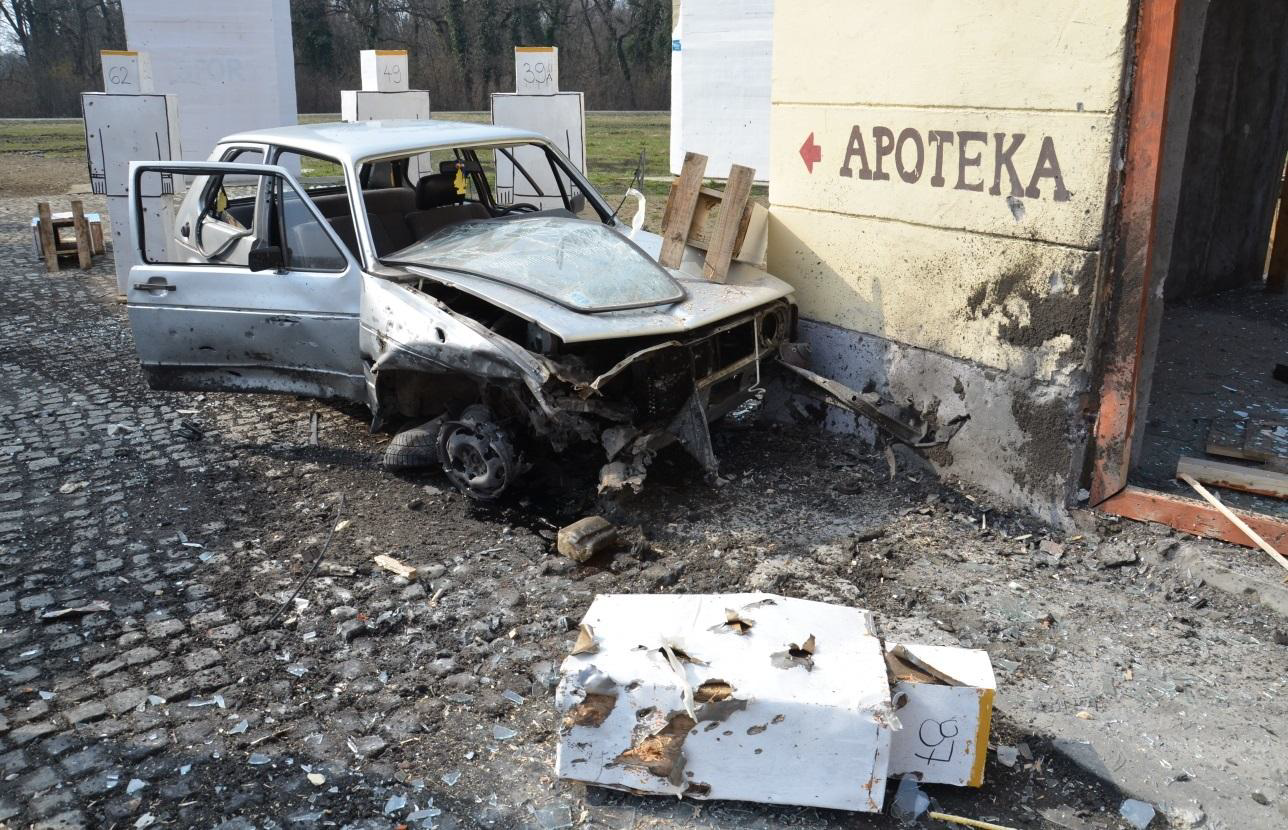 ПОРЕЂЕЊЕ
ОПИТ  12. 03. 2015.г.
Возило из стварног догађаја, снимљен ујутро после трагедије
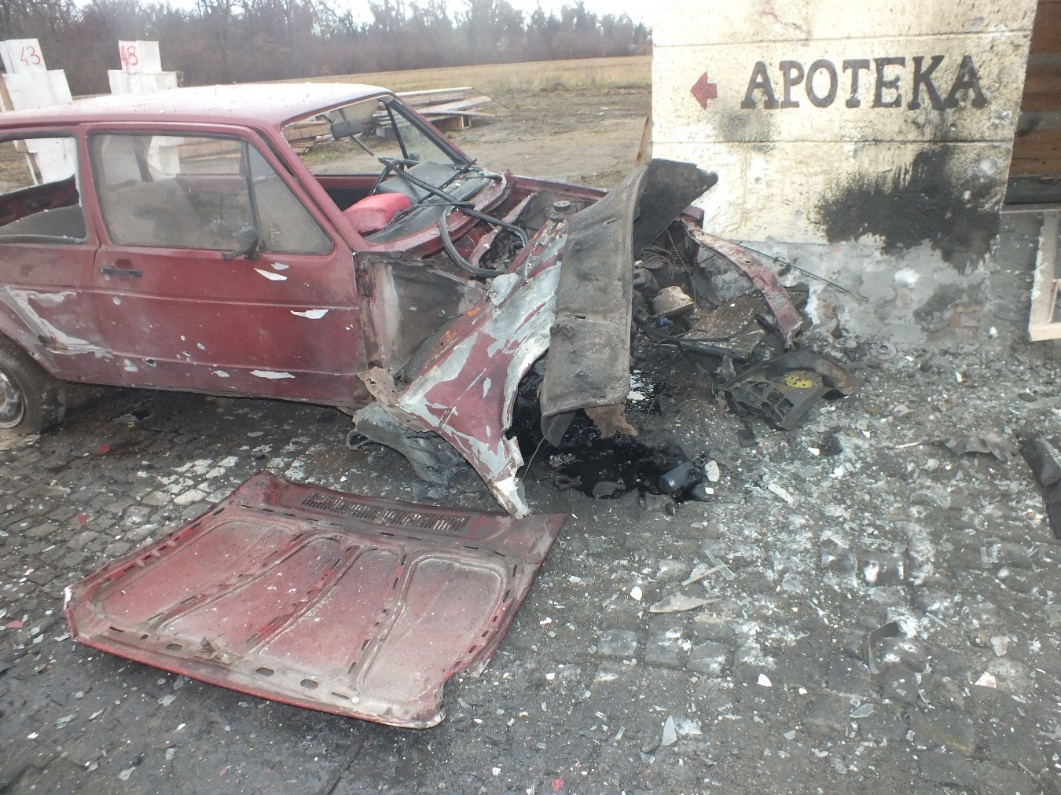 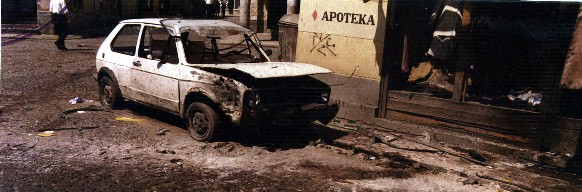 ПОРЕЂЕЊА
СТВАРНО СТАЊЕ
ЕКСПЕРИМЕНТ
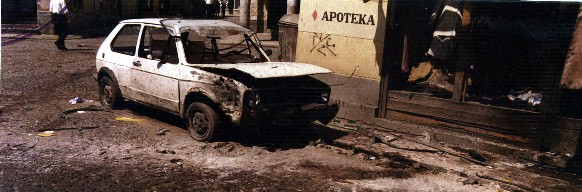 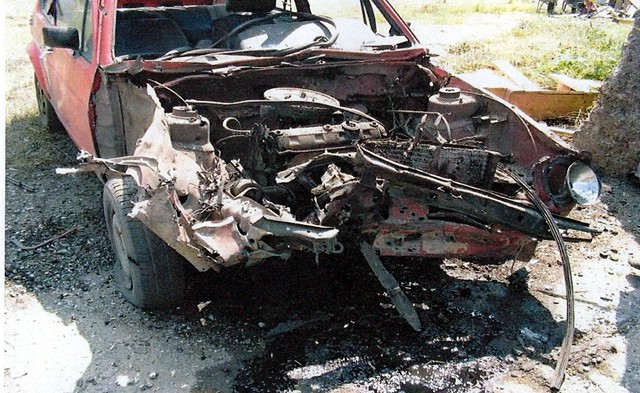 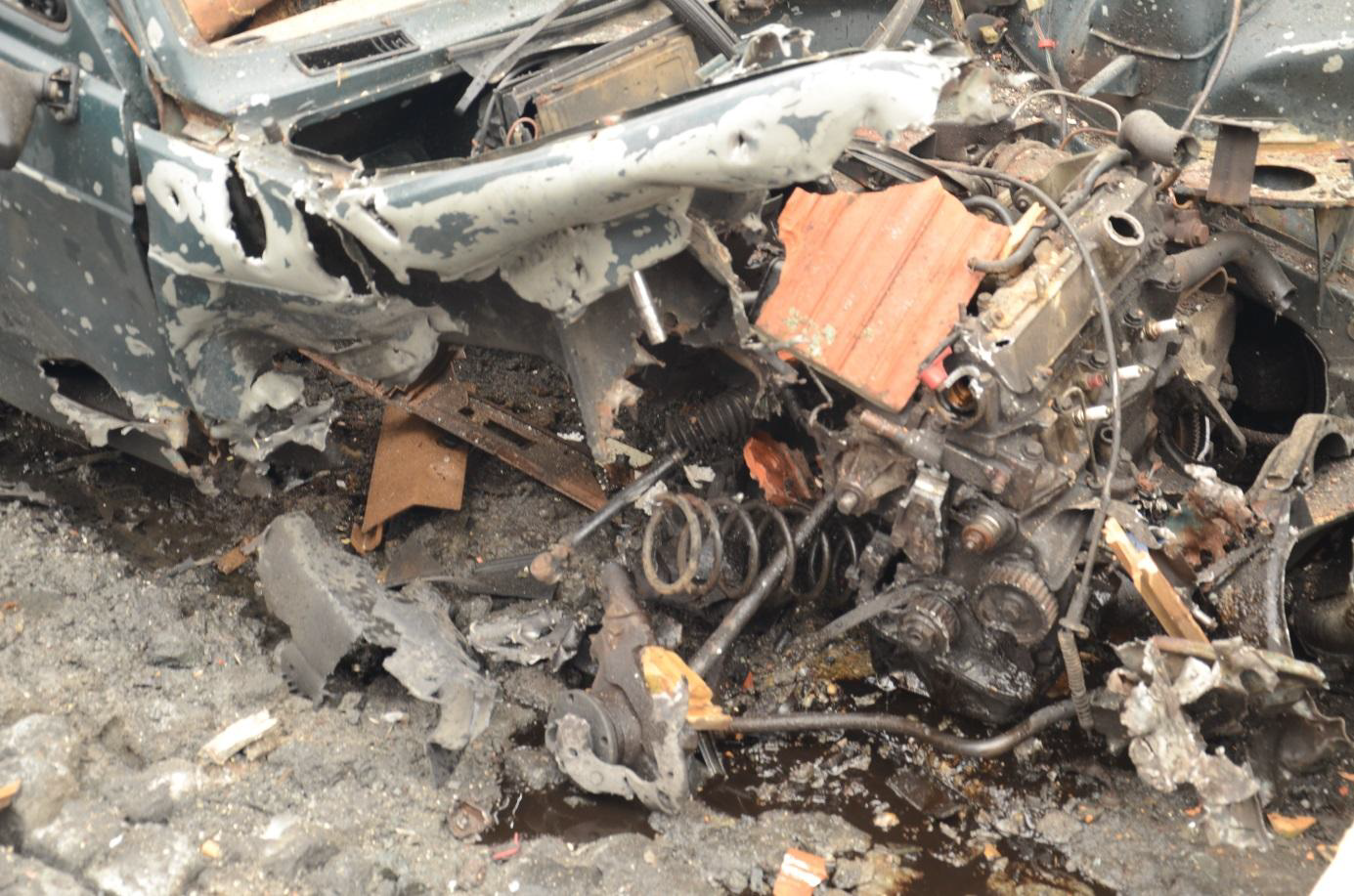 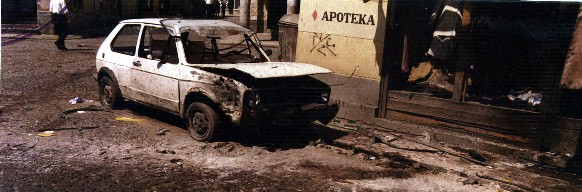 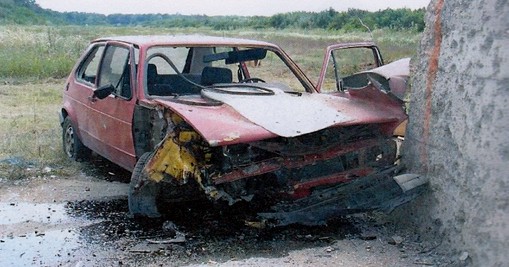 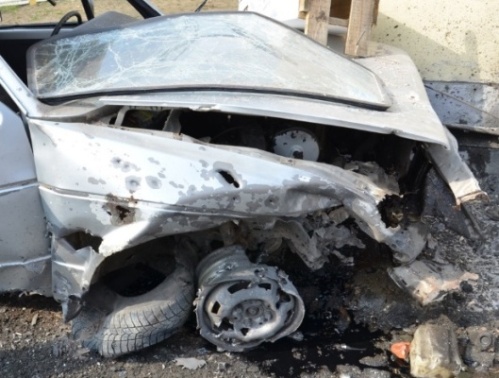 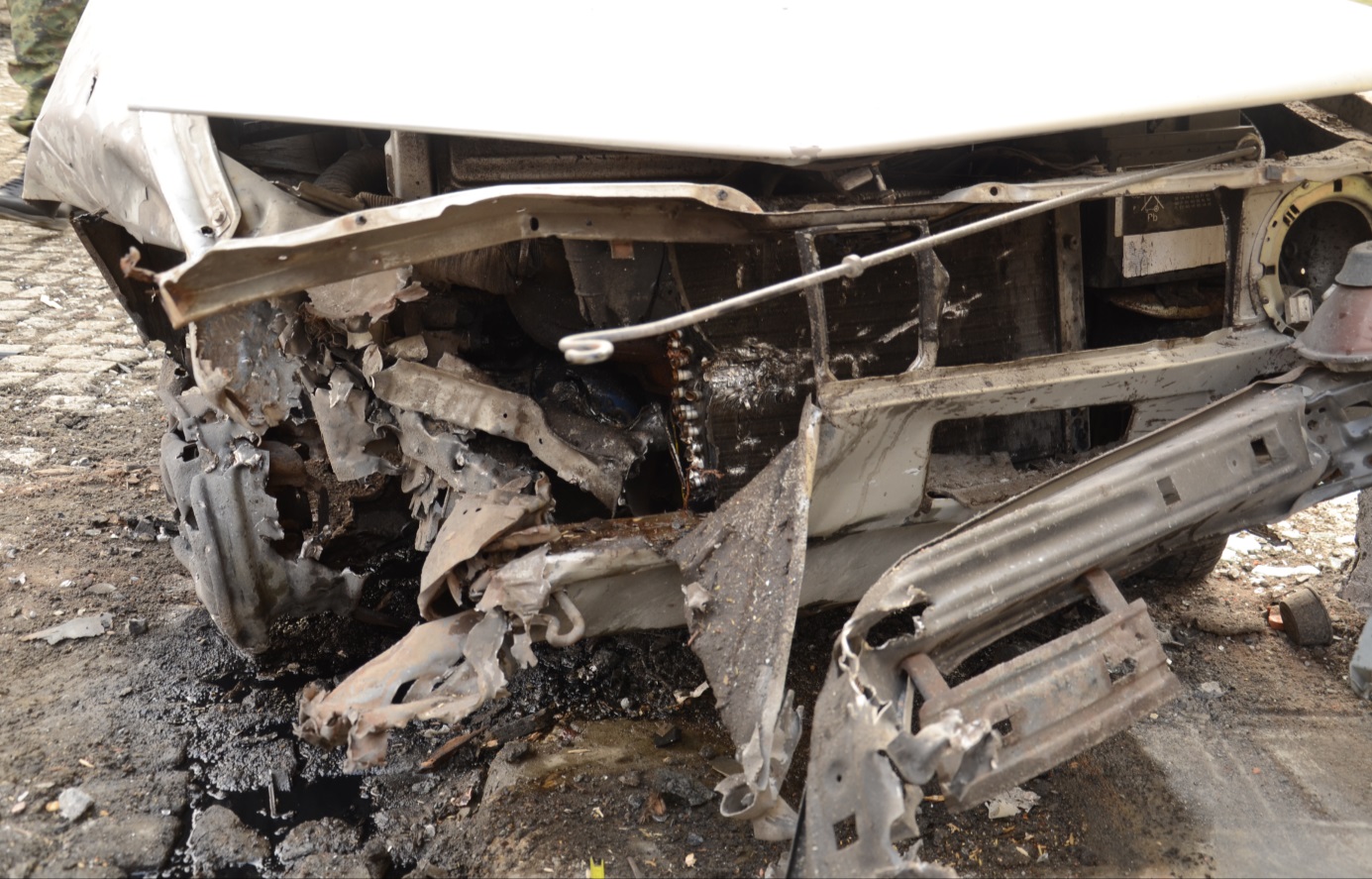 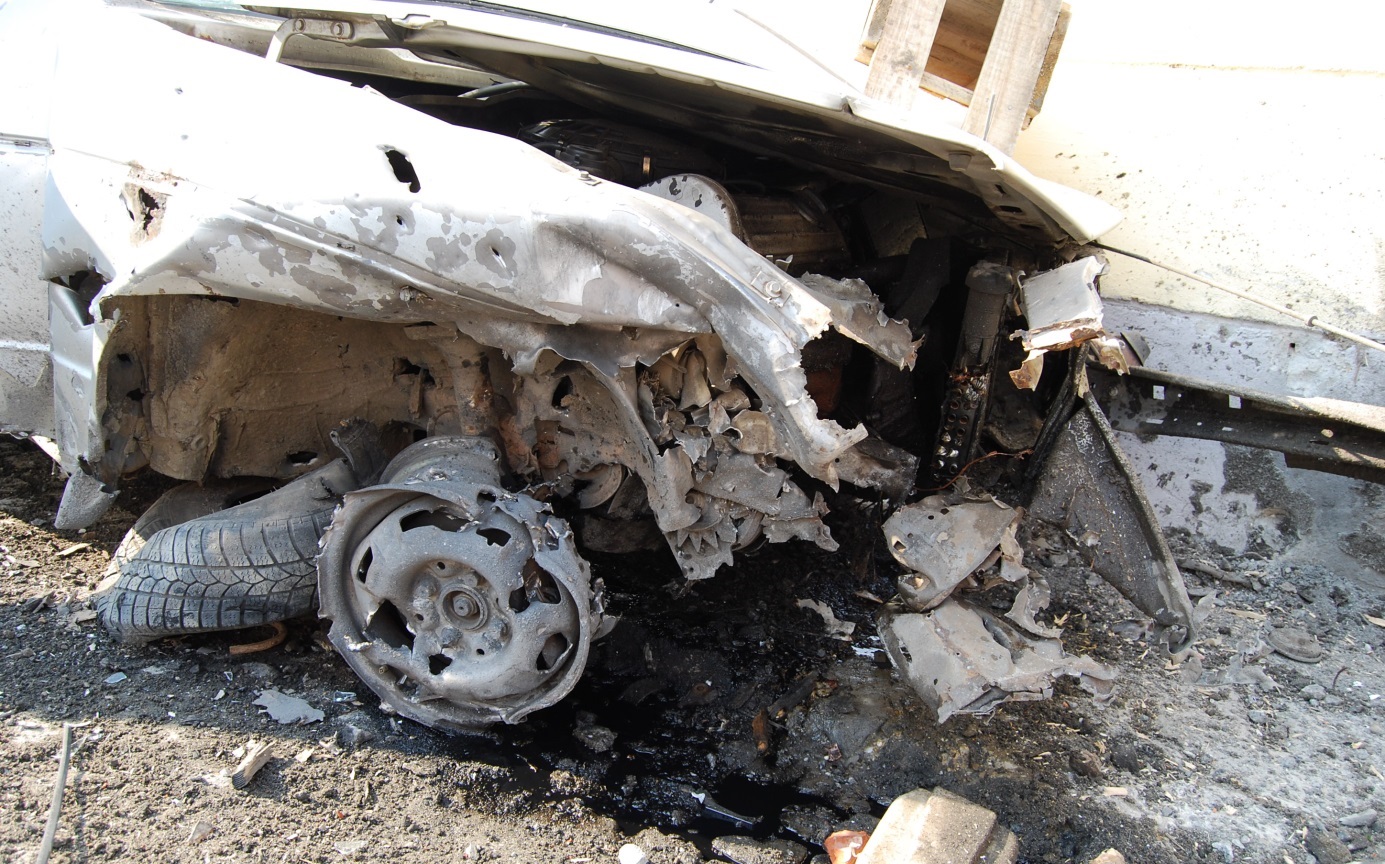 Стварна и експериментална оштећења возила су неупоредива!
ПАРЦИЈАЛНИ ЗАКЉУЧАК
“Према верзији Др. Зечевића, пројектил је експлодирао при углу који би иначе требао да изазове уништење браника при вршењу притисака експлозије и фрагмената у смеру наниже, као што је било у извршеним тестовима, укључујући без изузетка, уништење браника и стране возила, наниже и ка унутра. Чињеница да је у Тузланском догађају браник савијен навише, без идентификације продора фрагмената/савијања/кидања браника као резултат комбинације резултата експлозије пројектила указује да је ефекат деловања био у смеру навише, то јест, притисак експлозије и/или ефекат уништења/удара се кретао одоздо навише.” – Ј. Шарон
“Ове 2 жртве су се налазиле веома близу месту експлозије (2-3 метра), као што је одређено у мишљењу др. Зечевића. (ове две жтрве су индикативно полицајци, присутни на том месту од 17.00 ч. па све до експлозије - прим прев.)
…………..постоји фундаментална разлика између два сценарија. У експерименту су фигуре људи биле изложене веома јаком деструктивном ефекту експлозива пројектила 130мм. Са друге стране, у стварном догађају је очигледно да су жртве повређене оружјем са далеко слабијим експлозивним ефектом који производи мању и бројнију фрагментацију (попут експлозивног ефекта ручне бомбе или нечег сличног), која садржи експлозиве са негативним балансом кисеоника, попут ТНТ и који производи јако зацрњење од гарежи. У супротном, центар експлозије је био даље него што је пријављен.” – Joзeф  Шaрoн
«Једна од најбитнијих супротности која је произашла из инцидента на Тузланској Капији, а није била решена од стране Др. Зечевића у његовом извештају, јесте необјашњива разлика између величине кратера и масовне количине жртава на тргу и око њега, што би могло да указује на умешаност великих количина експлозива и фрагментације, наспрам мале штете на објектима близу места експлозије– попут аутомобила Голф и зграде НИК, што би могло да указује на умешаност мале количине експлозива и фрагментационих ефеката.»
«Закључак овог писаног експертског мишљења је недвосмислен, штета на возилу „ГОЛФ“ и фасади зграде НИК указује да нема могућности да је ТФ пројектил 130мм експлодирао на удаљености од око 2м од зида и 40цм од аутомобила „Голф“ без значајних оштећења, као што се десило у том случају. Овај закључак је заснован на резултатима Тестова, извршених од долепотписаног у Техничко Опитном Центру 10. и 11.02.2016., као што је описано у овом Извештају, који су показали да нема разлике око правца пројектила и угла његовог нагиба – његова експлозија изазива много значајнија оштећења аутомобилу и зиду од оштећења која су се десила на тргу Капија. Такође, ти различити правци долета и Падни Угао пројектила би резлутовали, као што је доказано Тестом спроведеним 11.02.2016., са значајном разликом у шаблону распореда повреда људи од оног који је виђен на тргу Капија.

Други Тестови спроведени од стране српских експерата који су кратко описани на крају овог Извештаја показују исте резултате.»- Ј. ШАРОН
Јозеф Шарон - дефинитивно
Резултати анализе сваке од карактеристика које је др. Зечевић закључио у свом мишљењу указују недвосмислено и јасно да је мишљење др. Зечевића фундаментално немогуће, засновано на лажним, недоказаним и непровереним подацима.
Чак ниједна од тачака, које су испитане за припрему овог извештаја и подржане стварним теренским тестовима, не подржава шпекулације и закључке Др. Зечевића.
ПРАВНИ ДОМЕЕН
ОСВРТ НА ДОКАЗНИ МАТЕРИЈАЛ
Увид  у судску документацију, првенствено  у  „ЗАПИСНИК О УВИЂАЈУ” који је урадио Виши суд у Тузли, бр. 
Кри. 29/95, током 25.и 26. 05. 1995. године са припадајућом фотодокументацијом од 75 фотографија, a затим и у
 остале прилоге који чине саставни део тог записника, показује: 

Кратка хронологија:

(Доступни инкриминишући подаци из евиденције правосуђа)

25. мај 1995. 2055. Наводна експлозија артиљеријске гранате уз истовремени продужен прекид напајања 
електричном енергијом и нестанак свих телефонских веза;

2130-2200. Судско и полицијско особље је алармирано негде око 2110 ч. Они постепено пристижу на лице места
 у интервалу између 2130  (истражни судија и део тима) и остали до 2200 часа;

2130. Стигао је истражни судија који констатује да ни једне жртве више нема на тргу– сви и рањени и умрли су
евакуисани пре него што је стигао истражни судија  (исти записник ЦСБ Тузла и Вишег суда у Тузли бр. Кри. 29/95);

2300.  Упркос нестанку струје, тоталном мраку прекинутим телефонским везама целокупно поменуто особље 
већ зна:
- да је експлодирала граната 130 мм која се користи само са максималним пуњењем(sic),
- да та граната има ознаку ОФ-482М и да је руска,
- да је долетела из правца 2700 ± 10, као  и са удаљености од 17 до 27 километара,
- да је стигла са агресорских ″четничких″ положаја на планини Озрен.
Такви подаци се наводе у полицијском извештају, без обзира на чињеницу да без светла на улици, нико
 није могао да направи ни минималну стручну процену на основу трагова које је оставила експлозија.
26. мај 1995. 0700. 
На лицу места су поново правосудни и полицијски органи; до првог поподневног часа истог дана место злочина
 и цео трг темељно су очишћени и опрани од стране комуналног предузећа чиме су сви непосредни трагови злочина 
избрисани. Сви људски остаци су сакупљени и сахрањени заједно у исту гробницу. Лице места је радикално
 промењено, трагови избрисани. 
У том моменту новоформирана истражна комисија отпочиње истрагу и мерење. 
Шта су и на основу чега су истраживали и мерили?
Целокупна одећа жртава је спаљена или другачије уништена.
 Особље Медицинског Клиничког Центра Тузла није направило ни једну комплетну обдукцију, као ни потпуне
 и документоване детаљне спољашње прегледе погинулих. 
Ни једно тело није фотографисано са свих страна.
На најмање два (2) мртва тела се виде трагове оперативних захвата који указују да су они умрли за време или
 после операције. Узрок смрти ових људи нигде није био наведен. 
Ниједан рендген снимак није направљен. Направљен је само велики број фотографија од којих је у
 документацију ушло тек  80-сетак, брижљиво пробраних да докажу нешто унапред планирано.
Нико није узео узорке са површине аутомобила Голф и осталих возила чиме би се релатино лако утврдио тип
 и врста употребљеног експлозива.
Нико није захтевао  анализу наводно сакупљених парчади кошуљице пројектила ( ни једно парче није показано 
током суђења)  да би утврдио о чијем је челику реч – о домаћем или туђем.
Нико није узео узорке непознате црвене и црне прашине са површине трга  који несумњиво указују на употребу
 нестандардног (невојног) експлозива.
Тачан број погинулих се не зна још неколико дана, будући да су нека од те несрећне деце накнадно 
умирала од последица рањавања. Све до 02. 06. барата се бројем од 60 до 66 погинулих.
Овде се, у судском записнику, под датумом 25.05. 1995.  о сутрашњем дану говори у прошлом времену!!!!
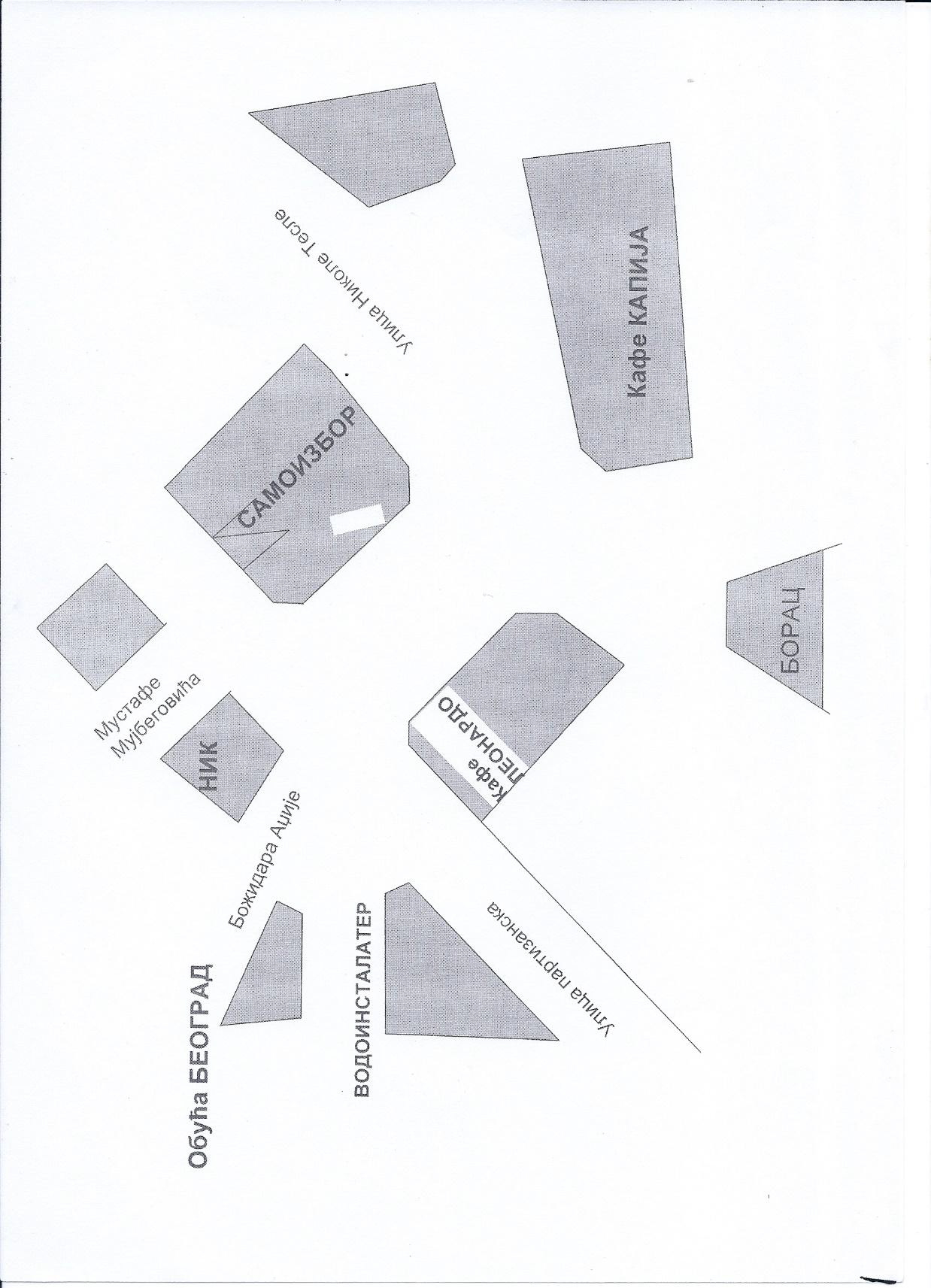 ЦЕ
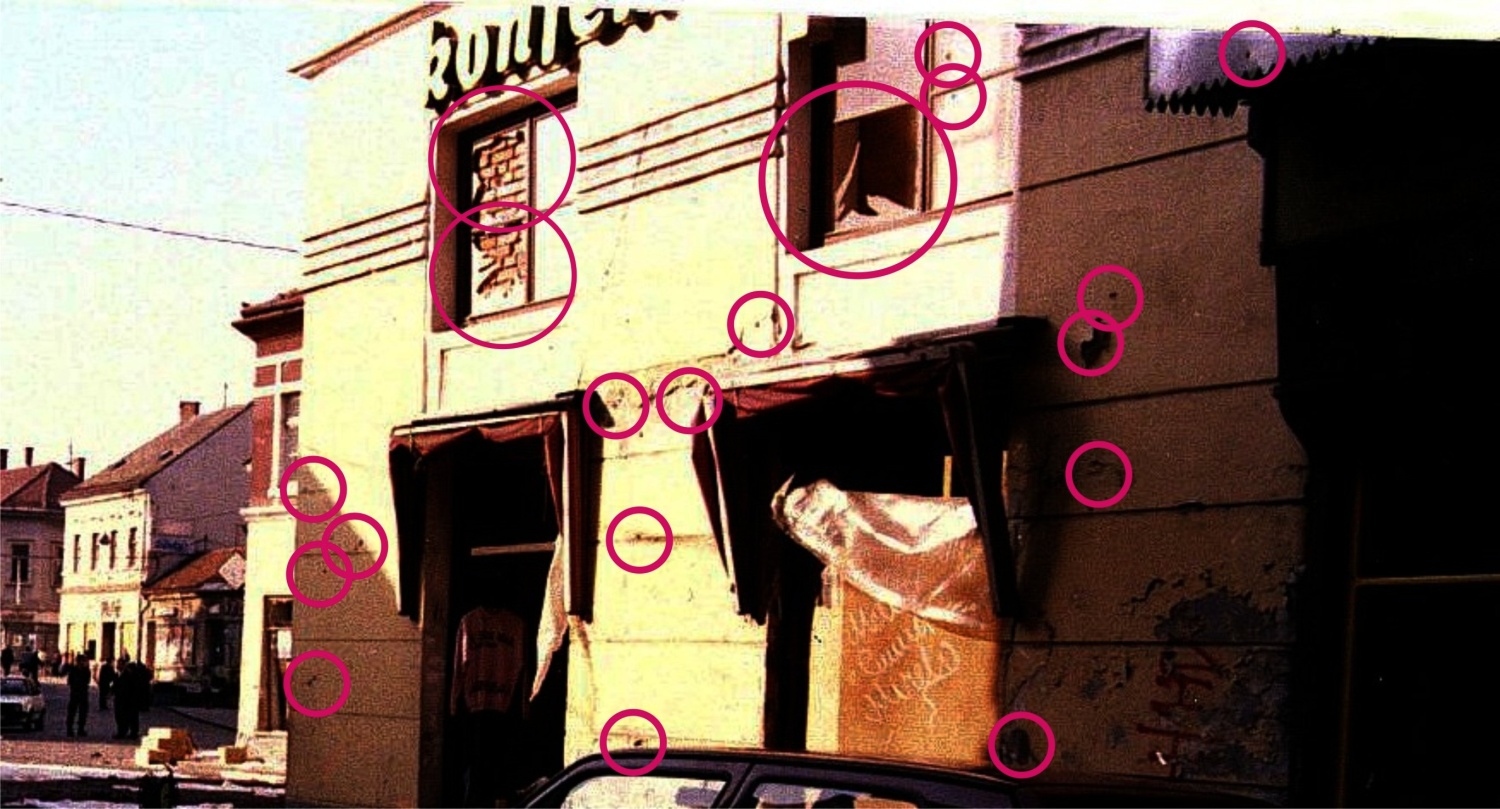 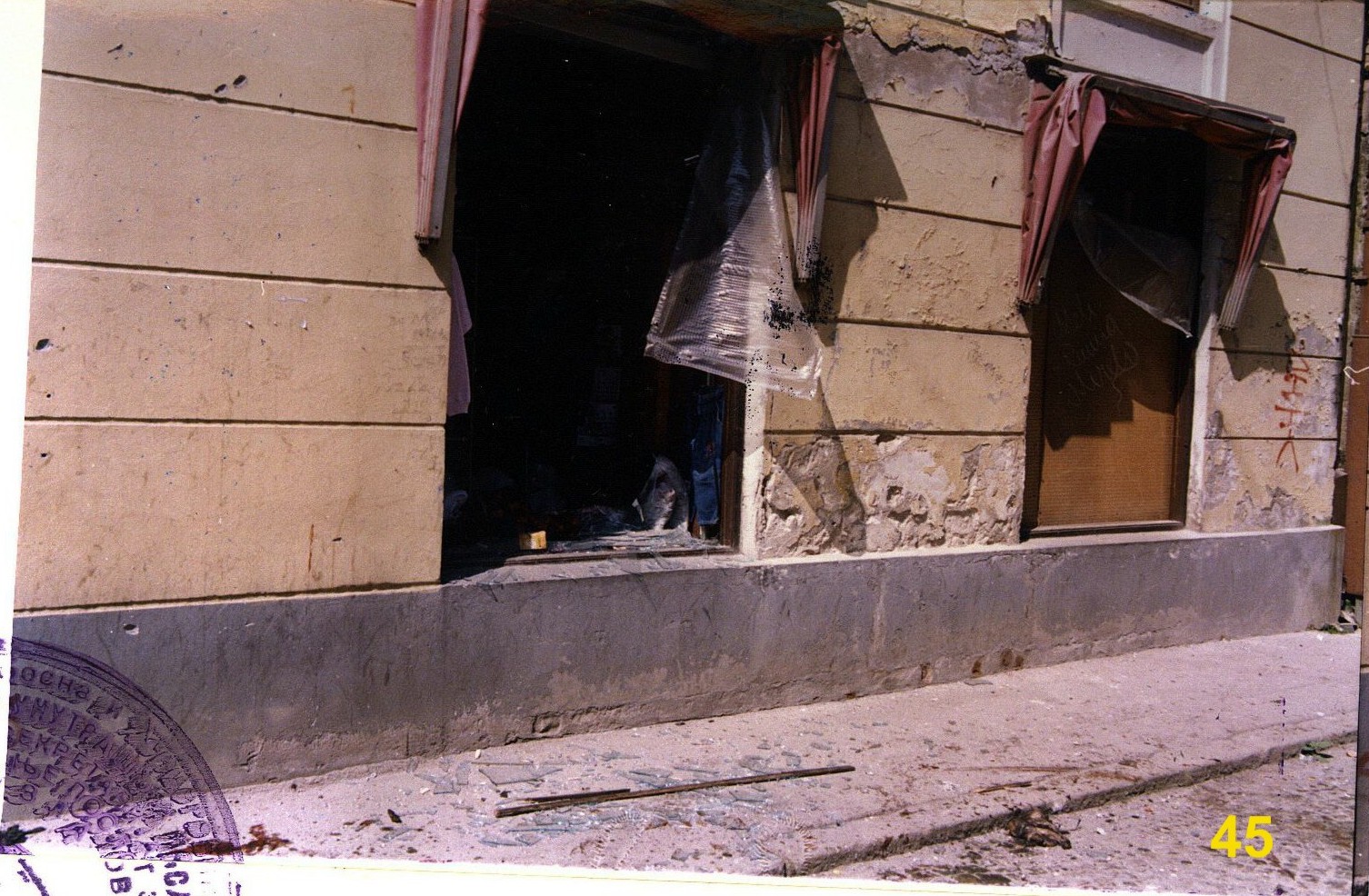 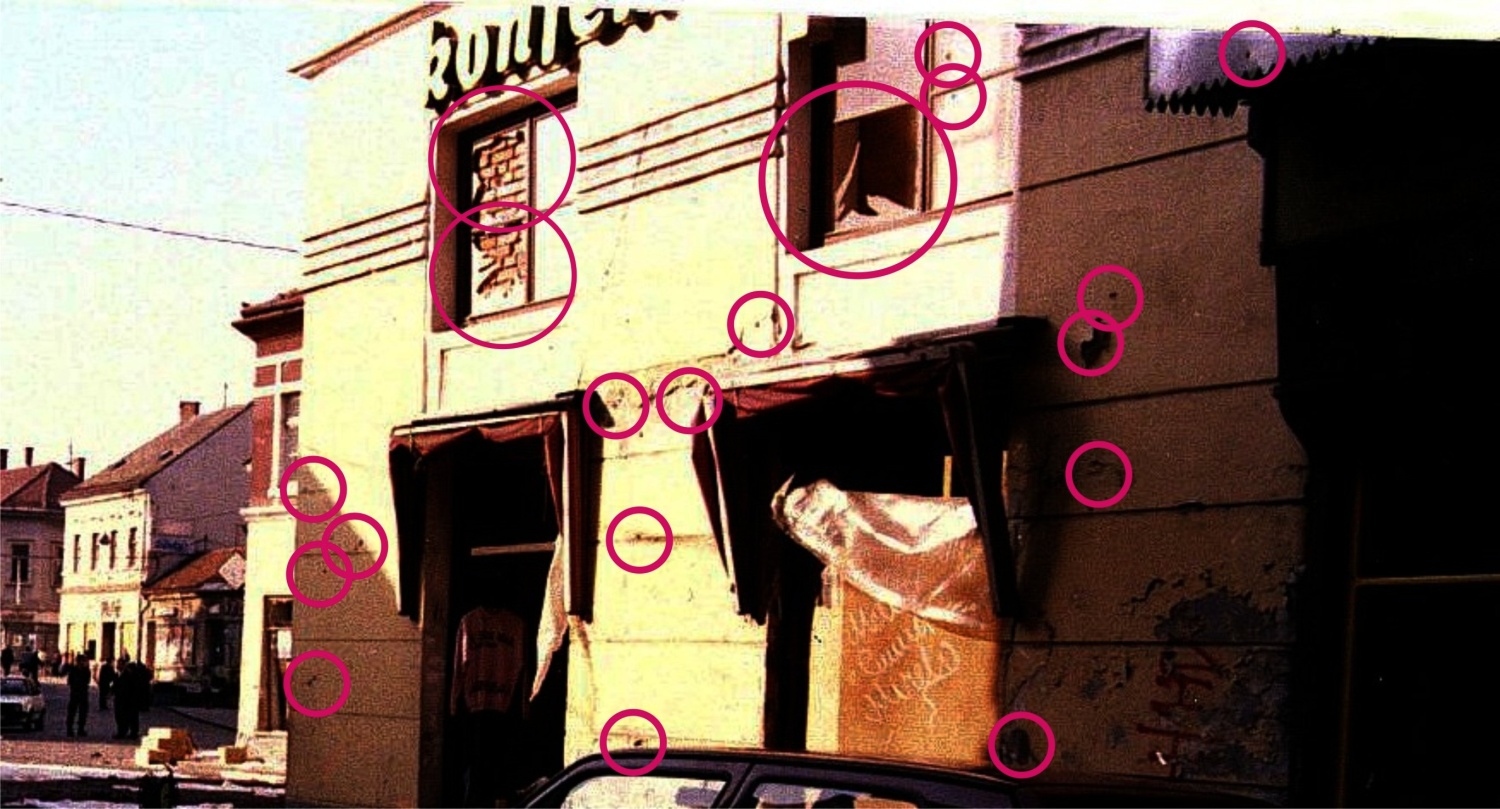 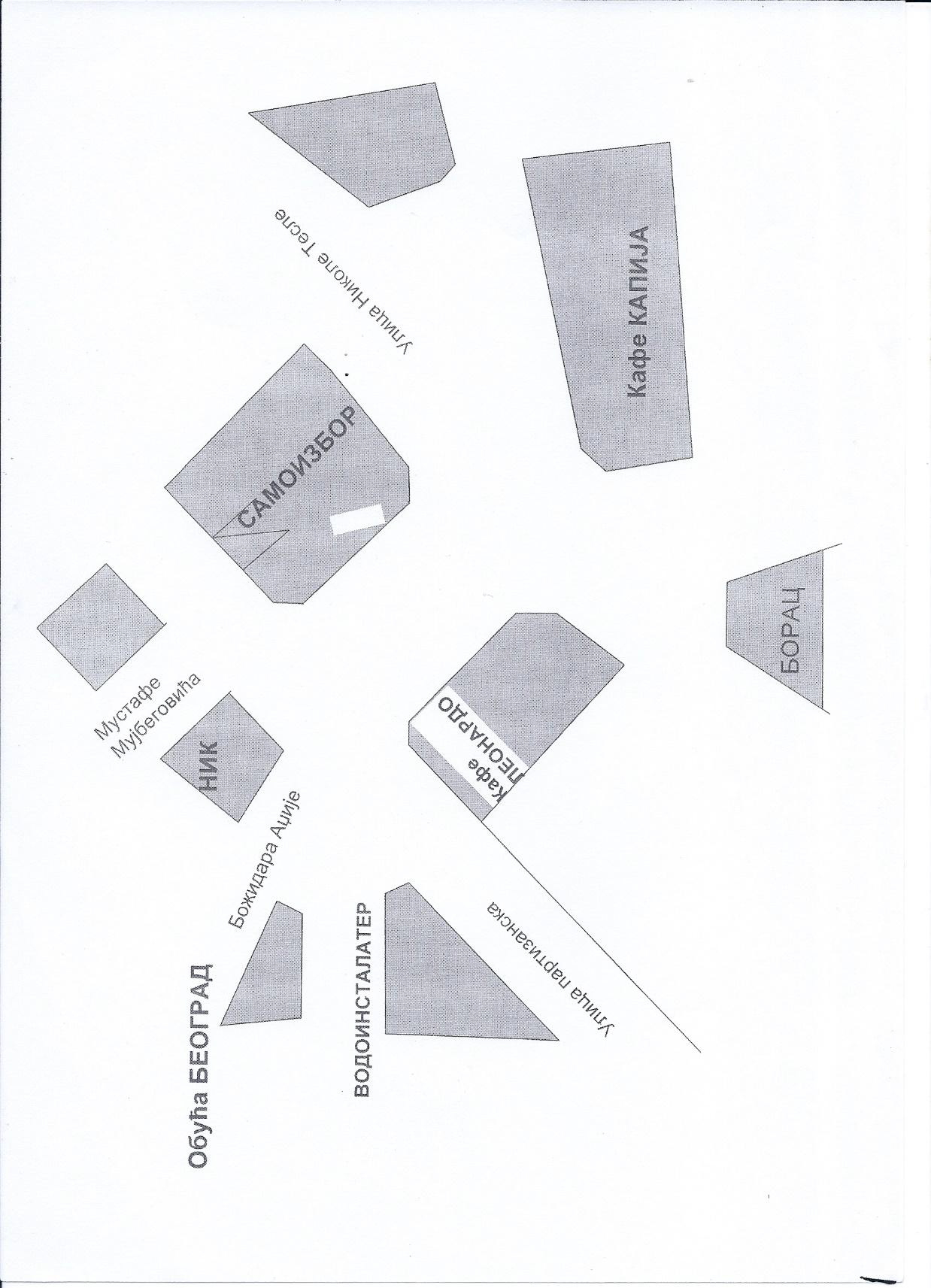 ЦЕ
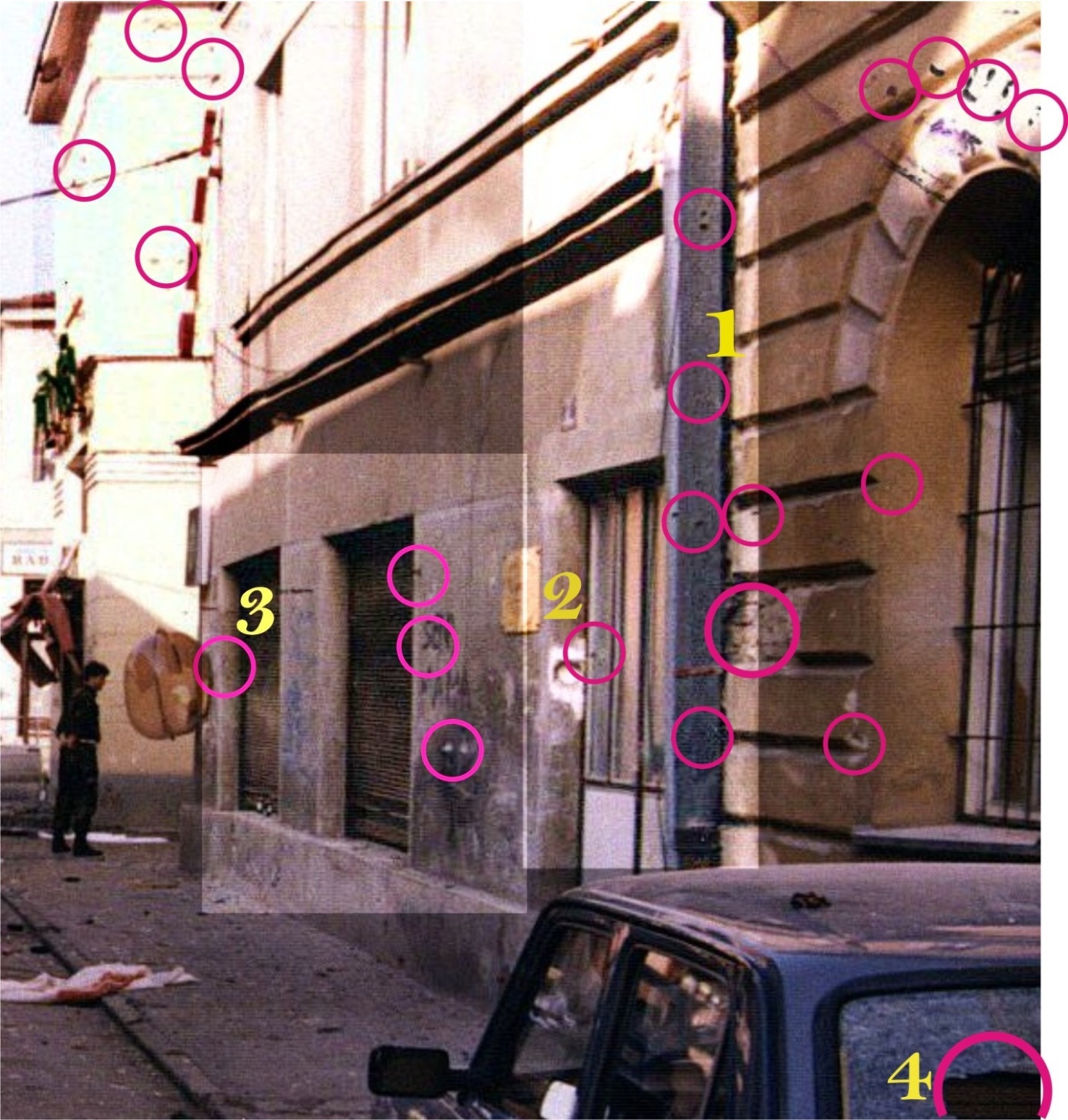 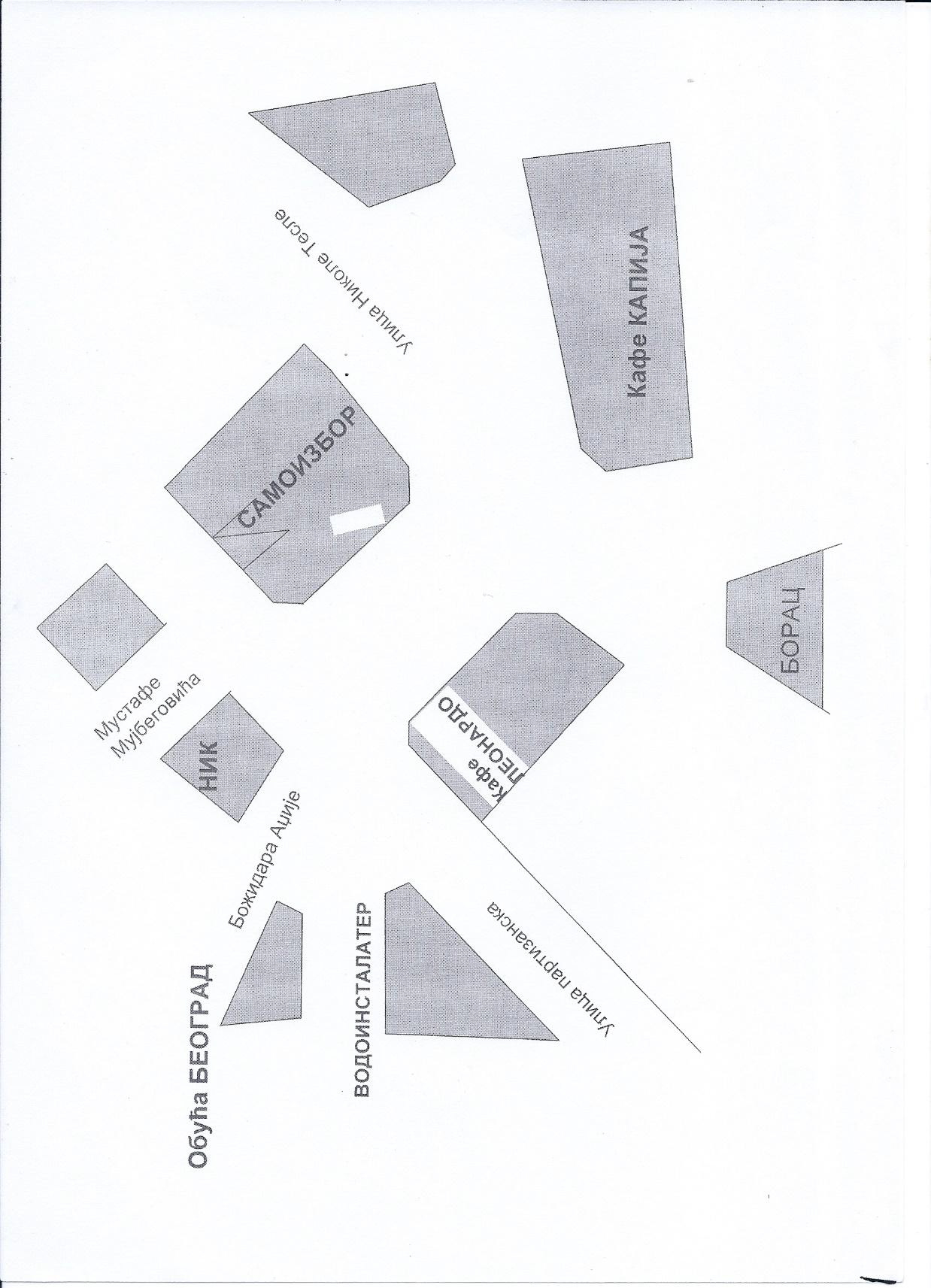 ЦЕ
: Зид је погођен великим бројем фрагмената који не могу доћи од пројектила експлодираног испред зграде продавнице НИК.
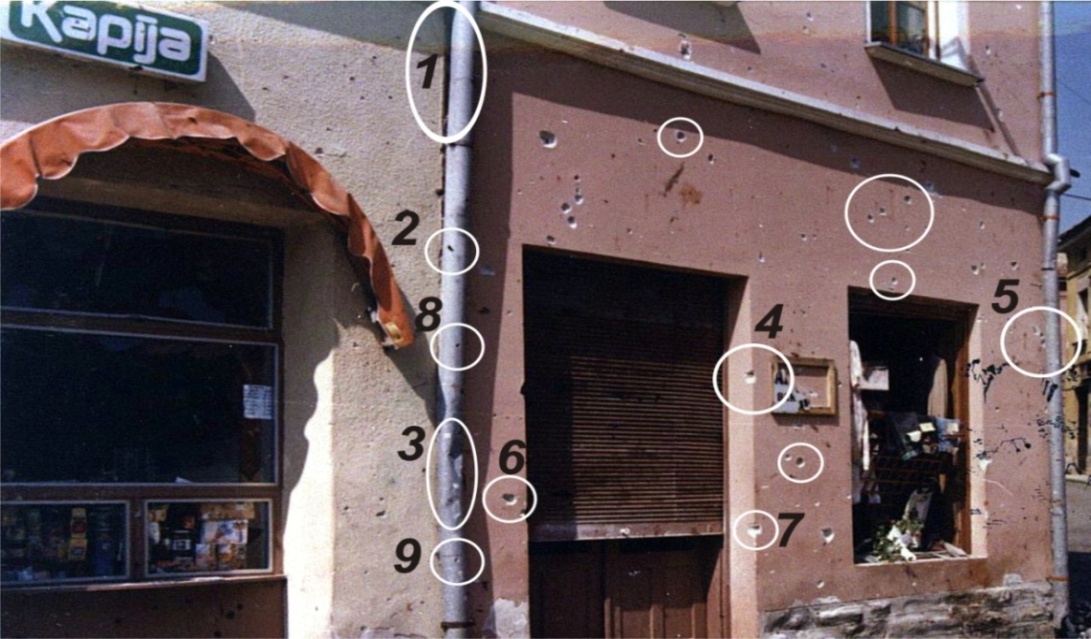 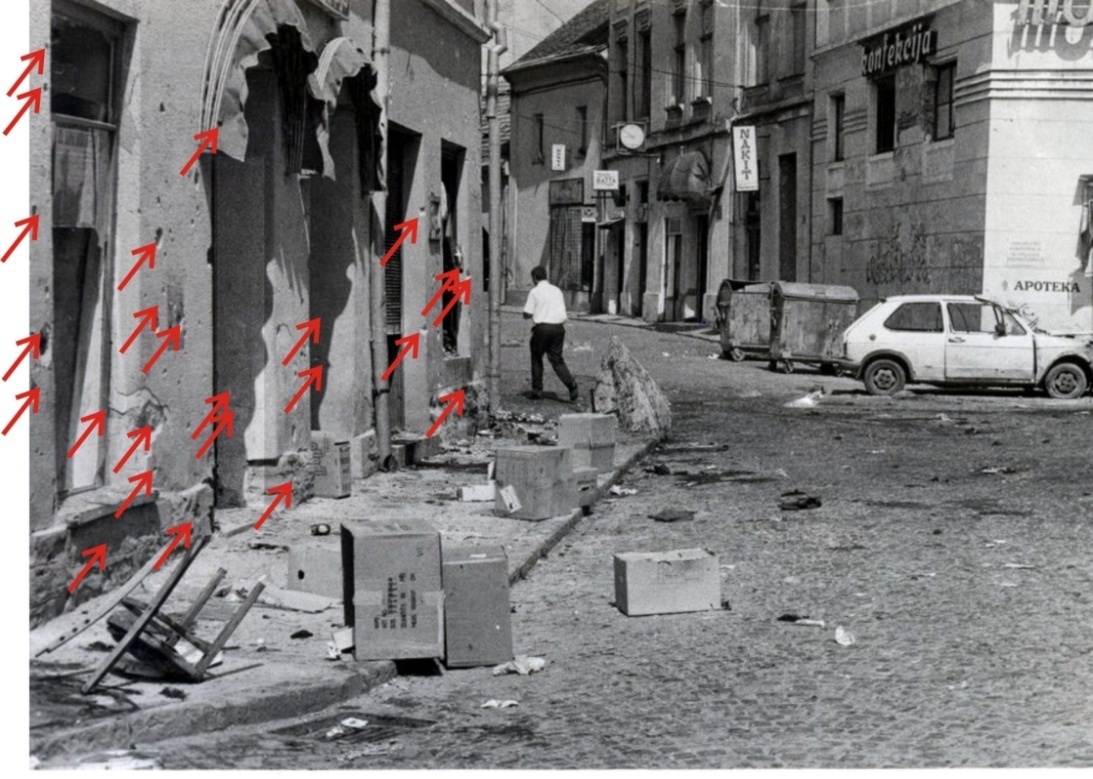 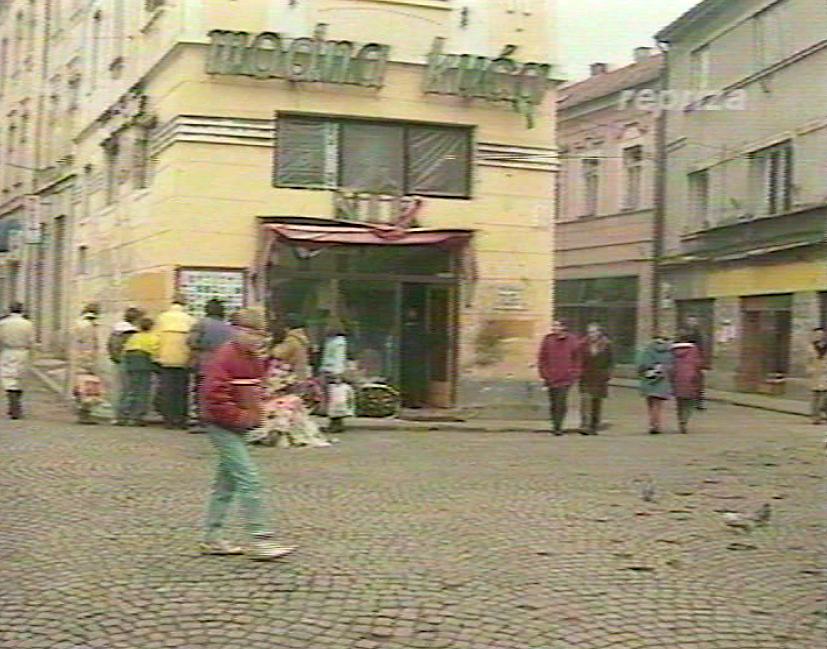 ШТА СУ ПОКАЗАЛИ ОПИТИ?ШТЕТЕ НА ЗГРАДАМА
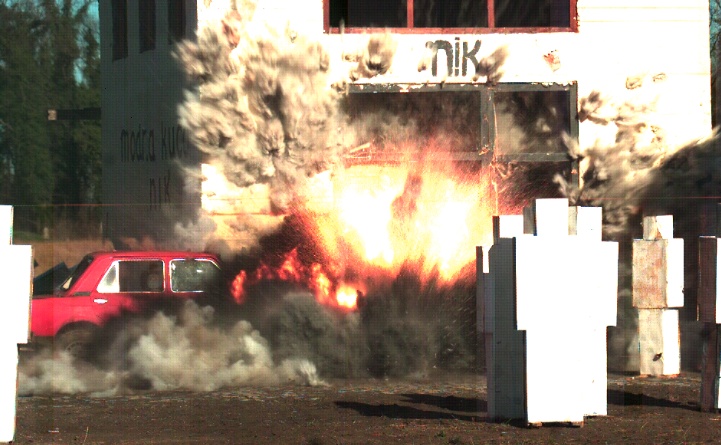 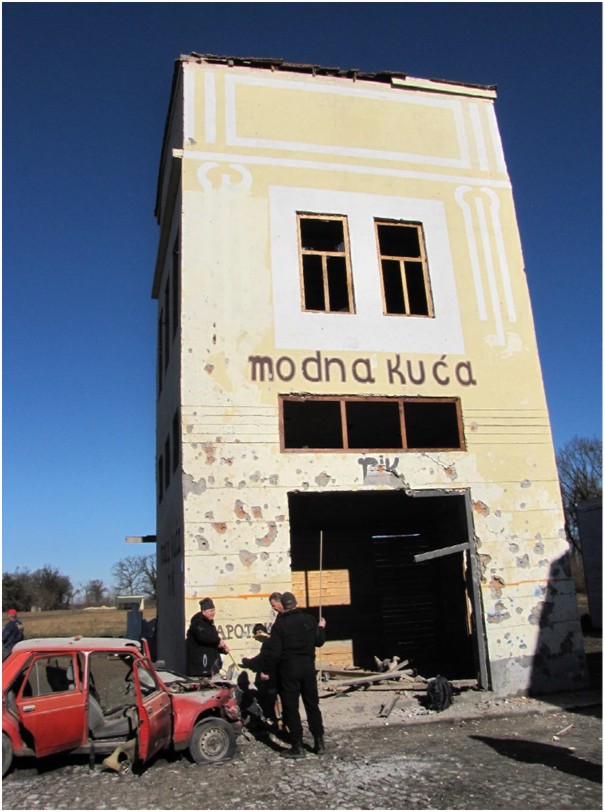 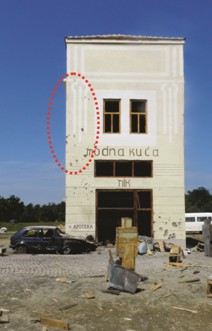 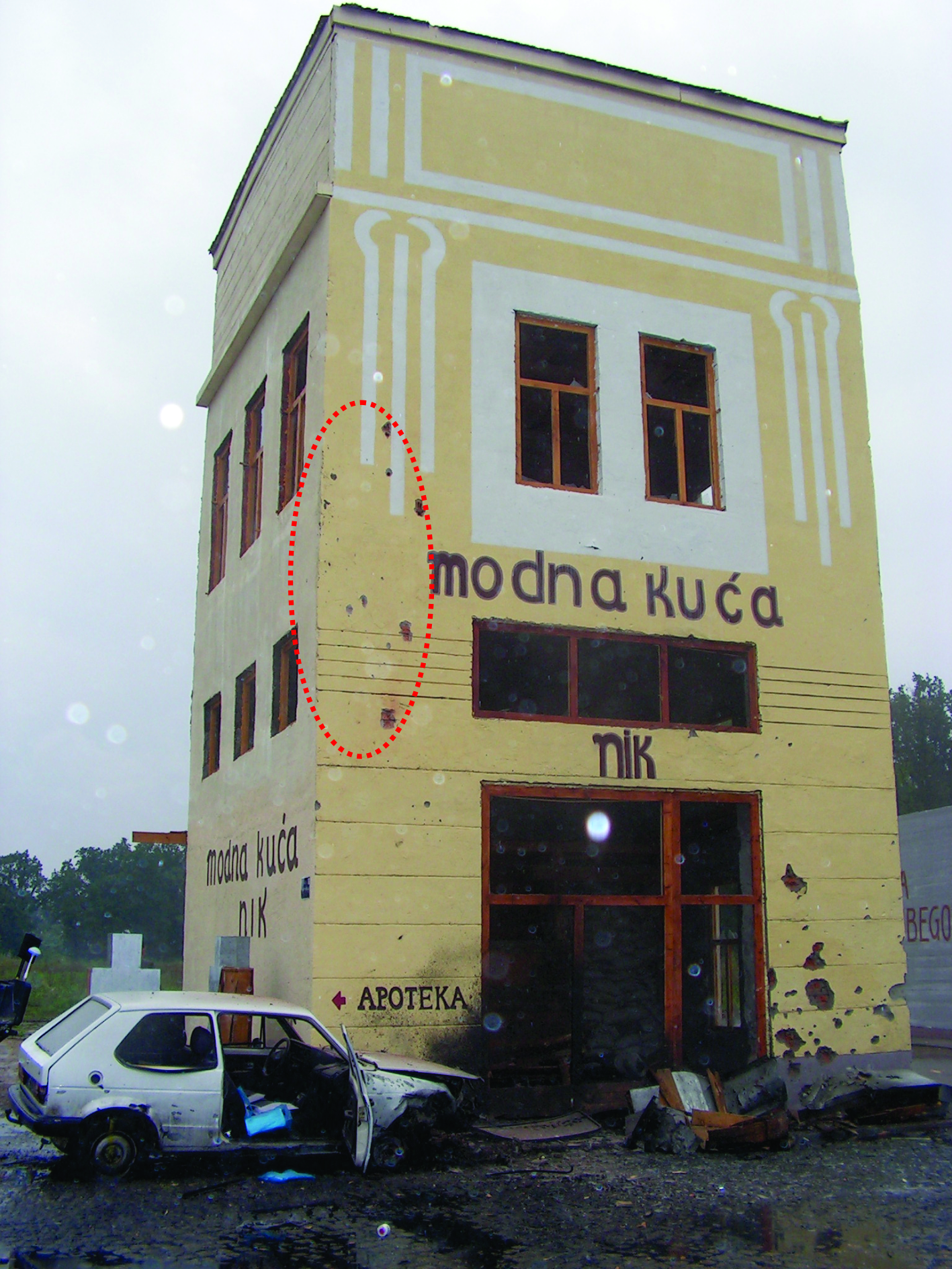 А КАКО ЈЕ БИЛО  25.05. 1995?
(судска фотоархива)
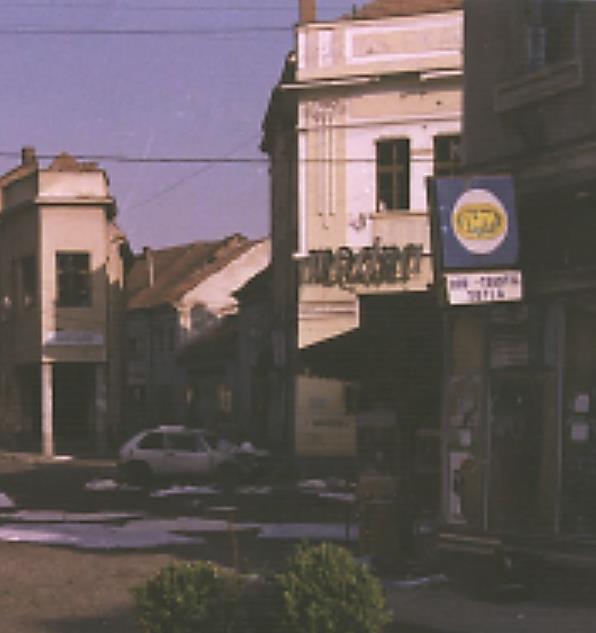 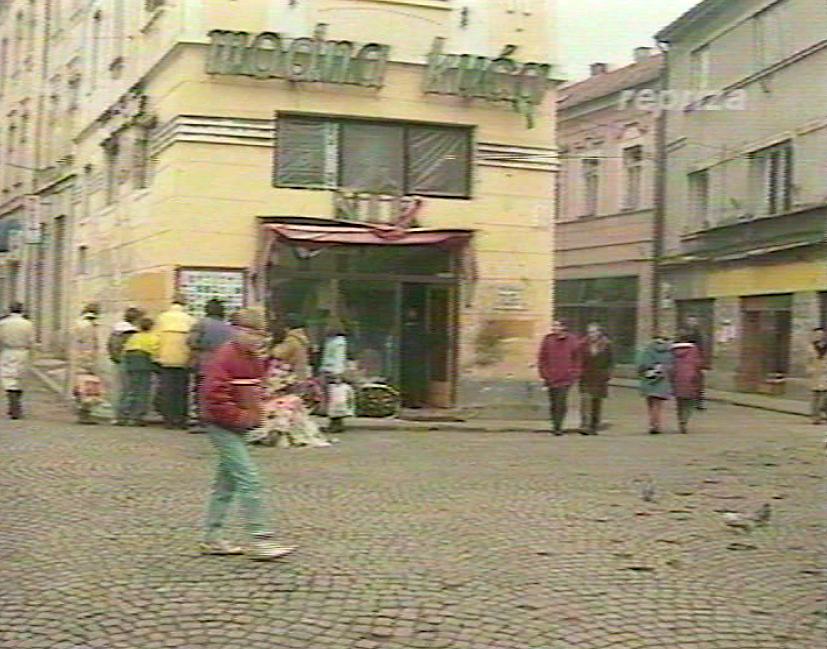 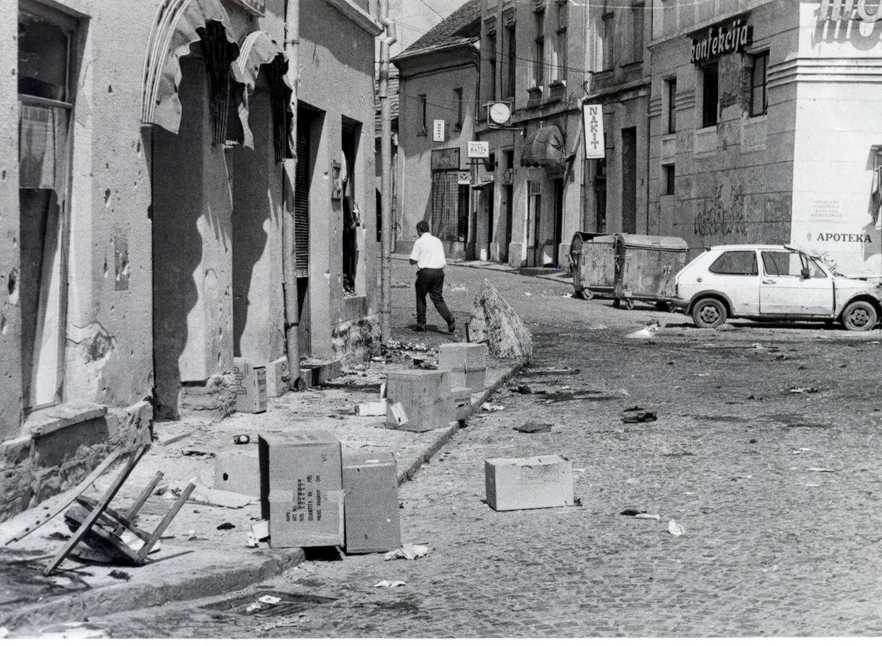 ОПЕТ ЕКСПЕРИМЕНТИ
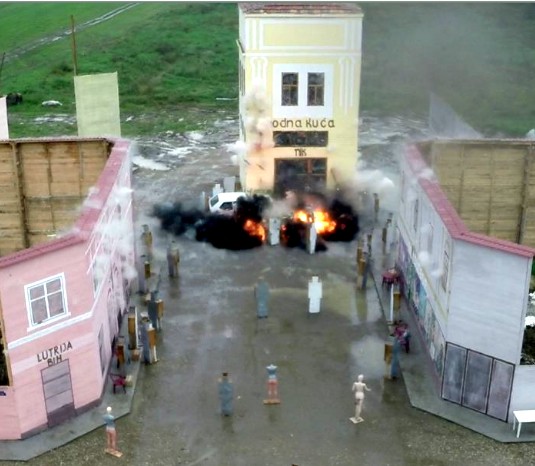 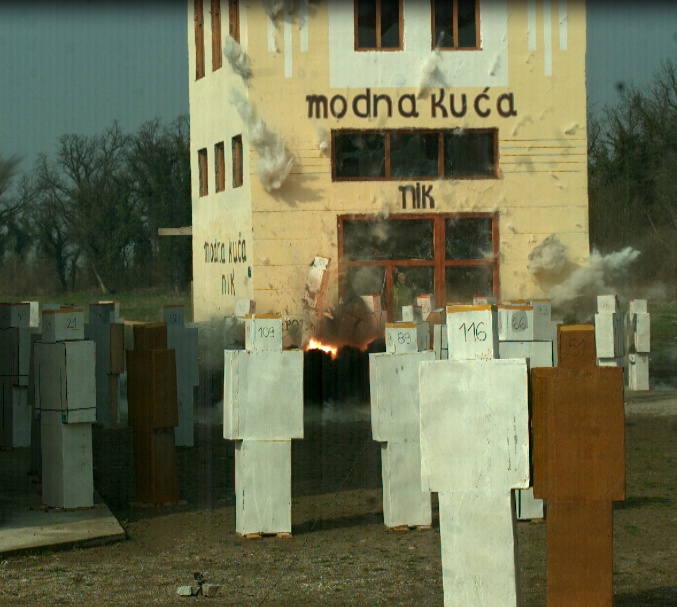 НАИЗМЕНИЧНА ПОРЕЂЕЊА
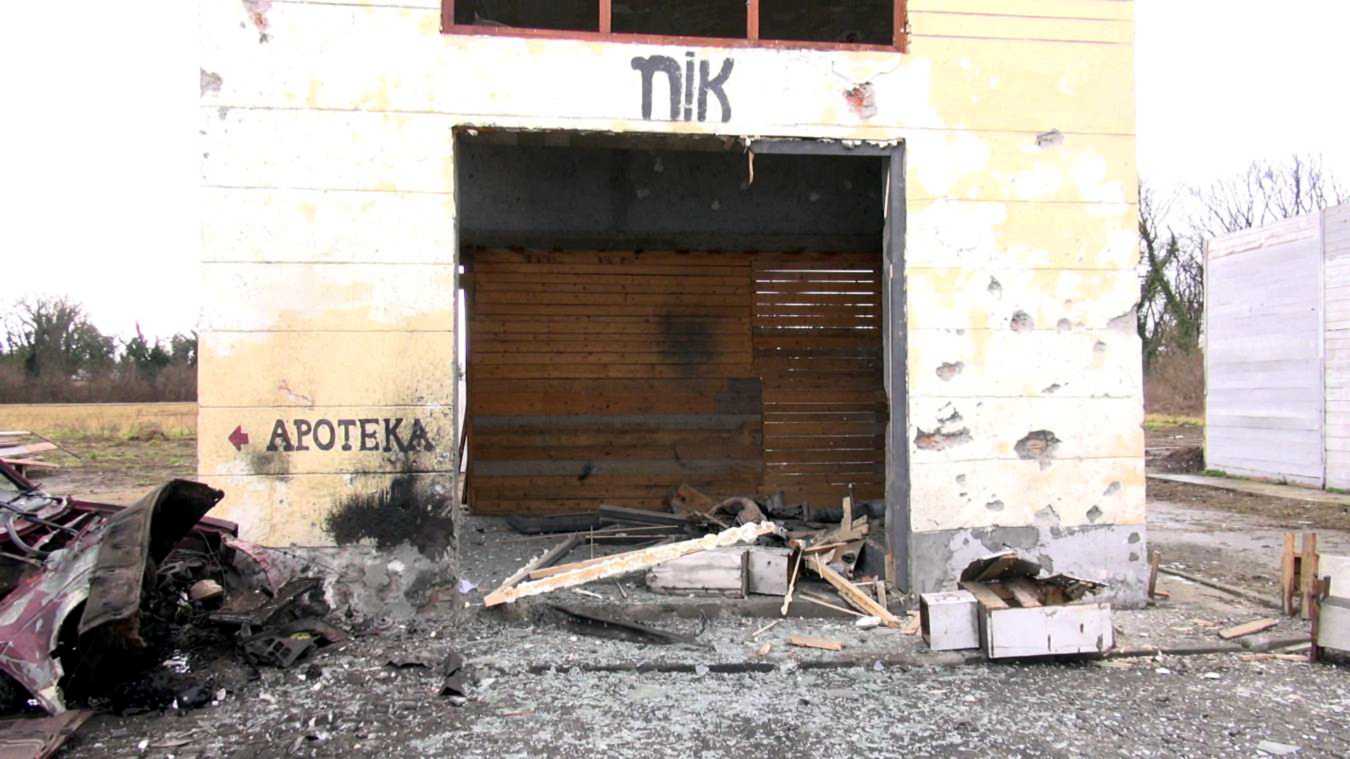 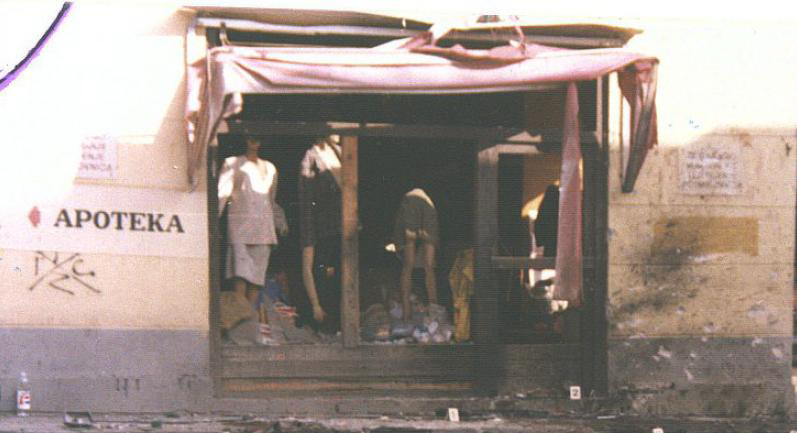 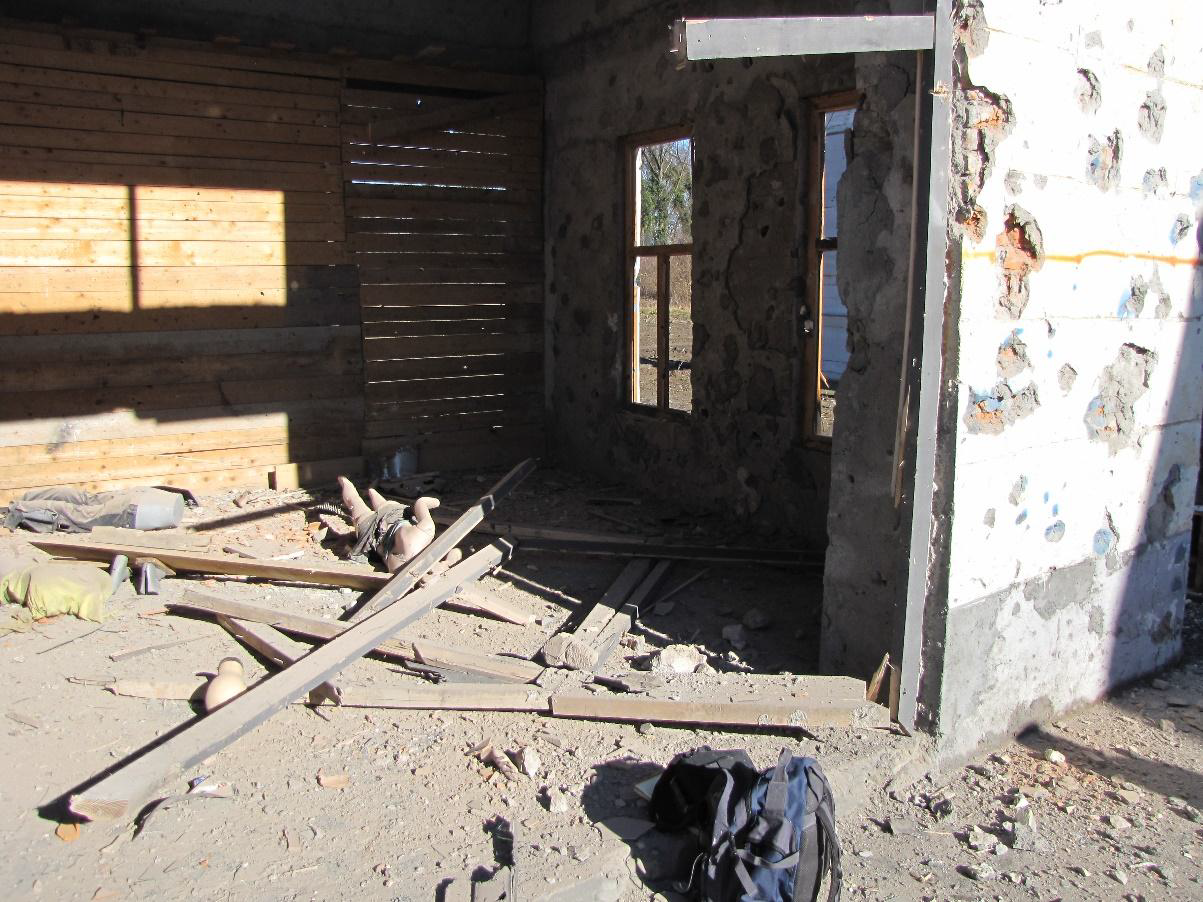 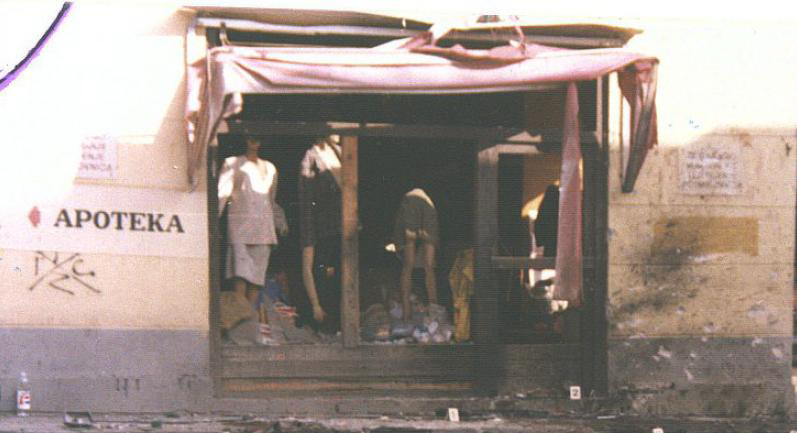 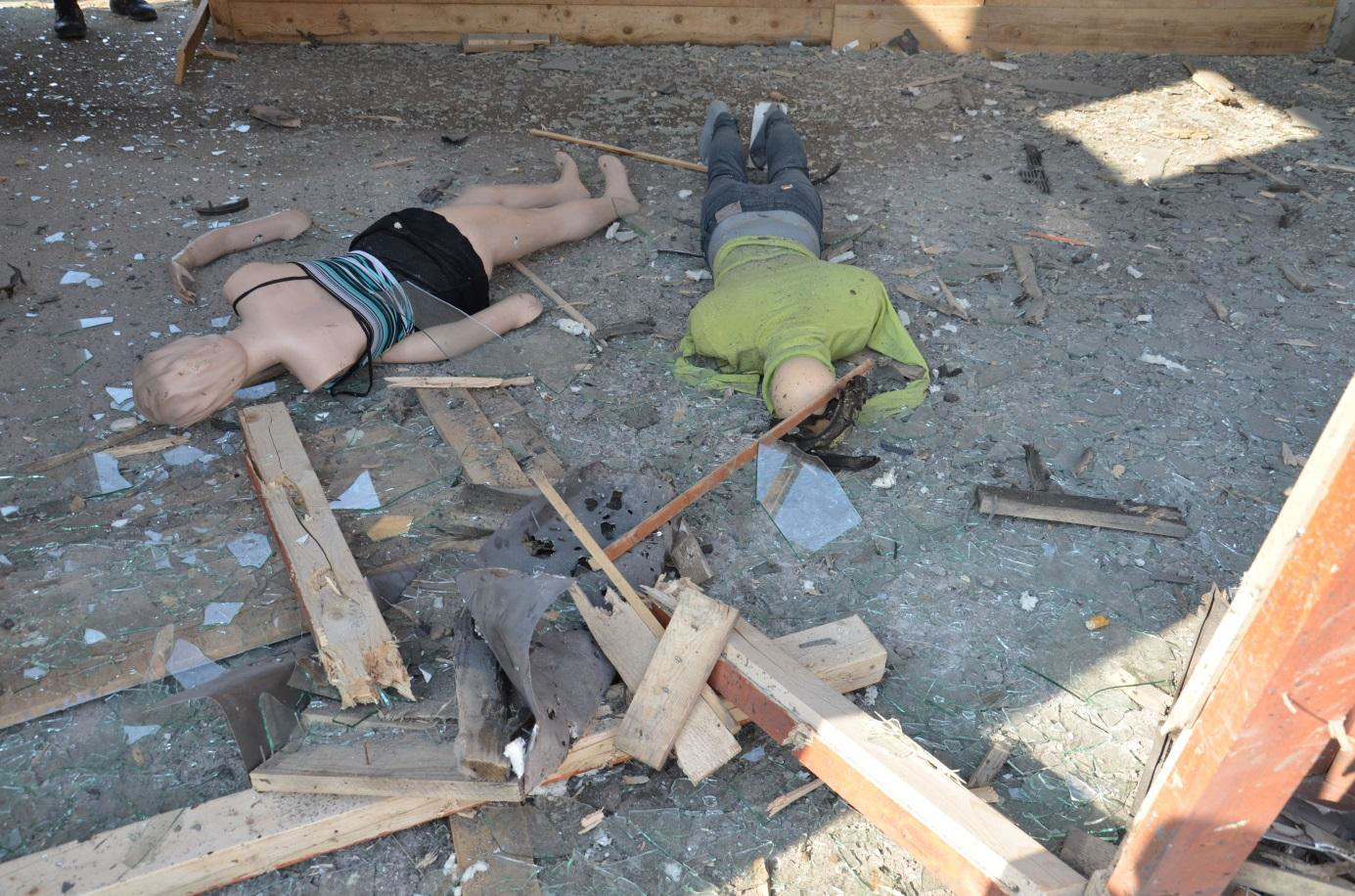 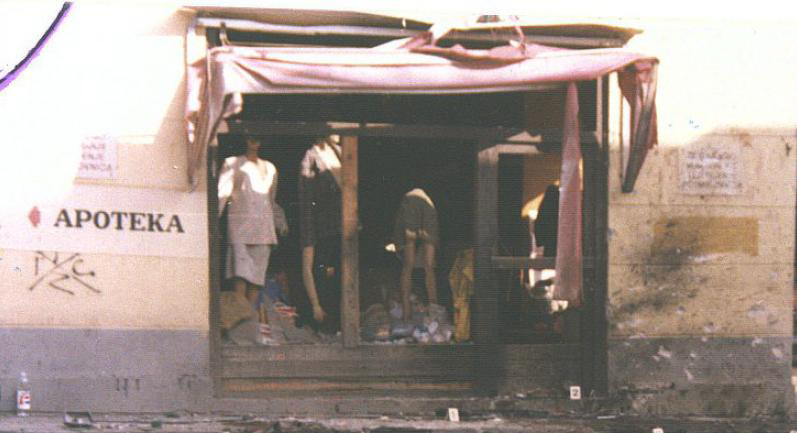 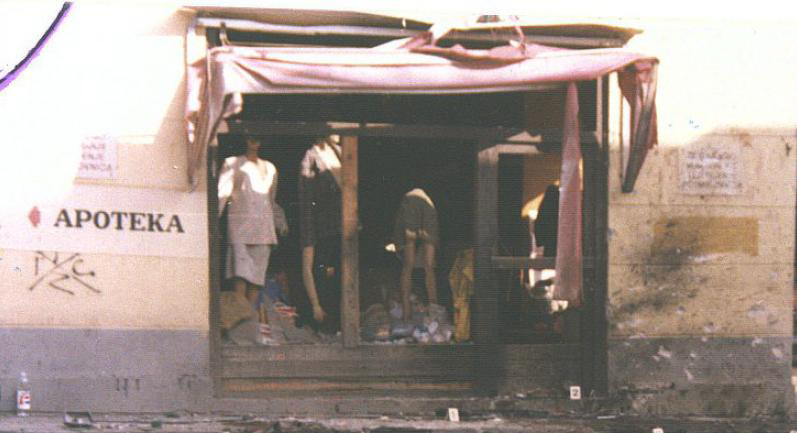 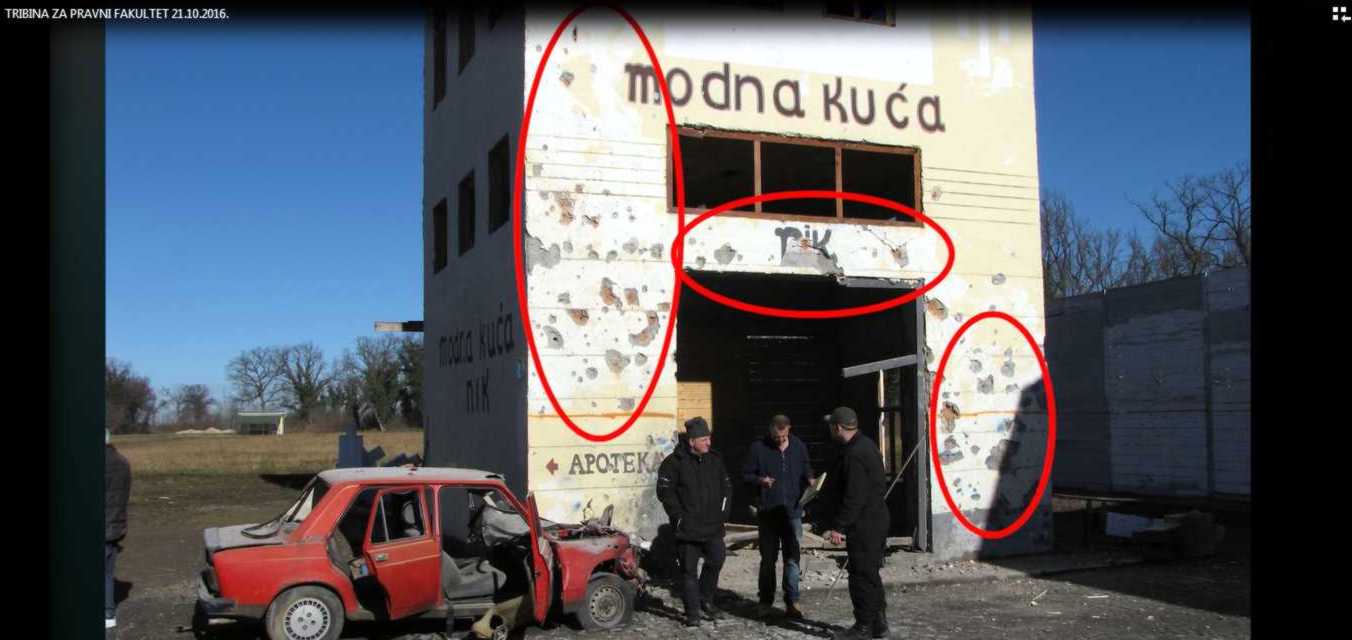 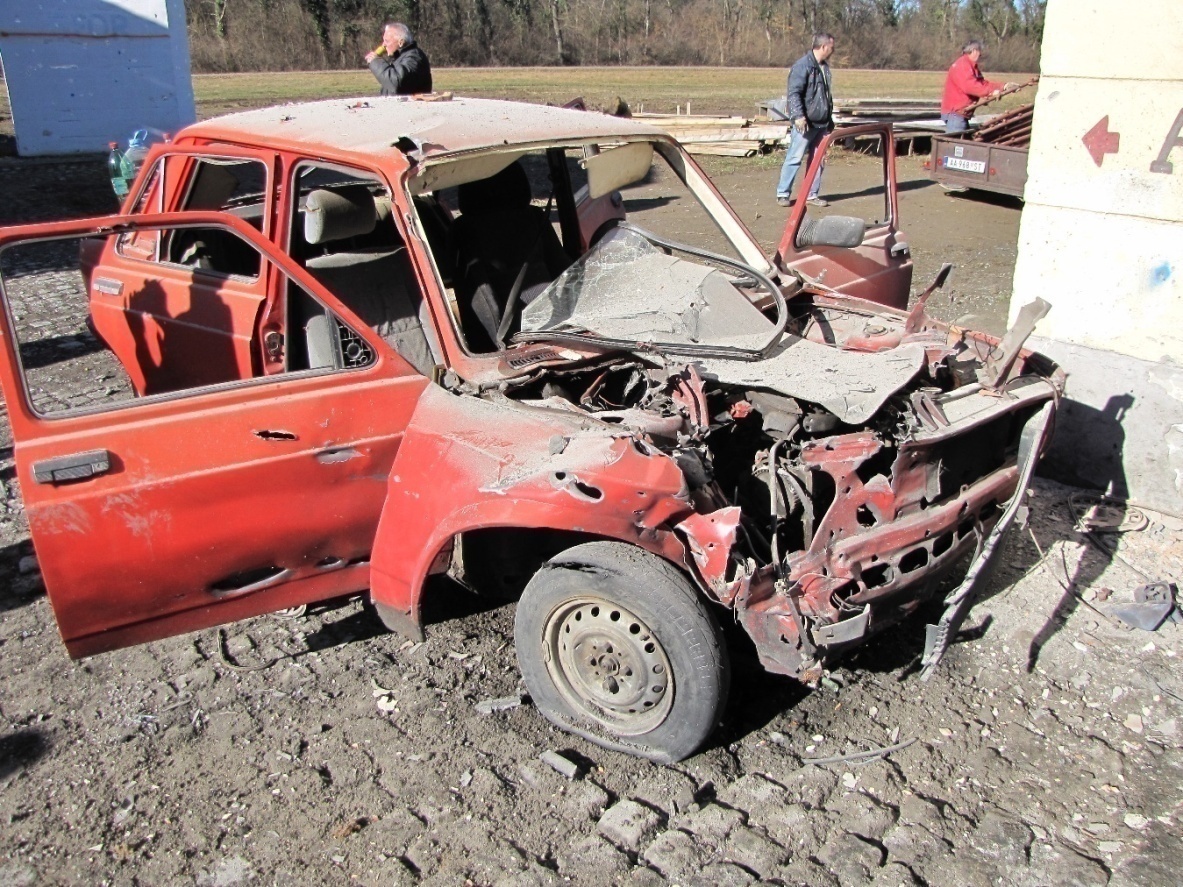 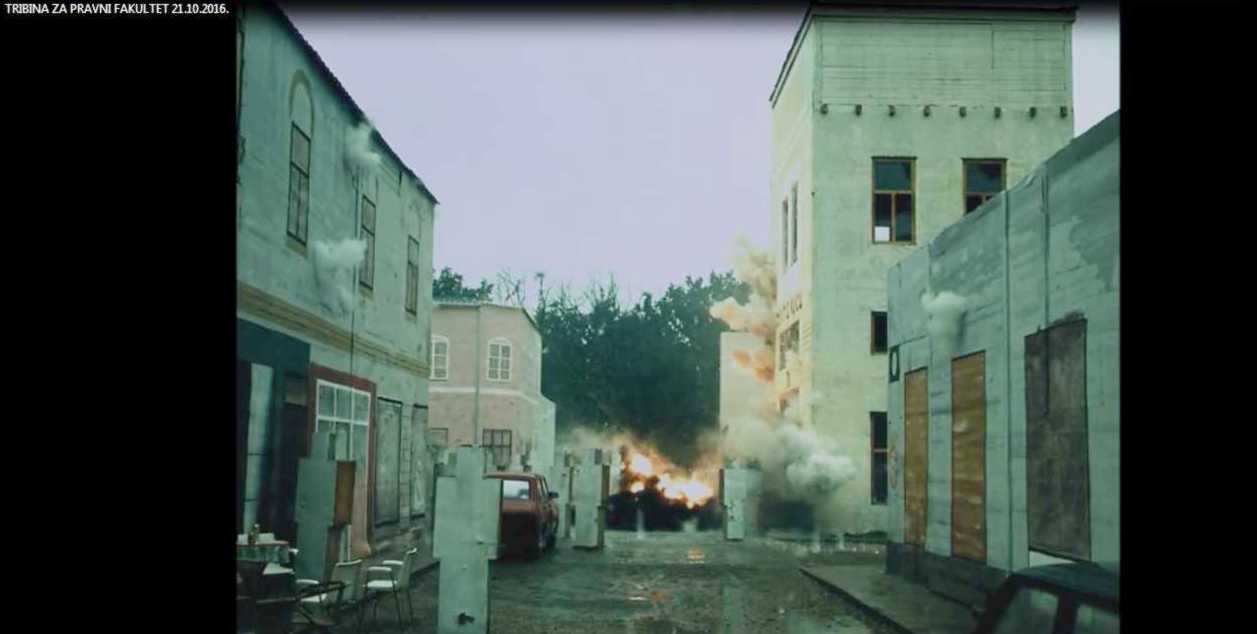 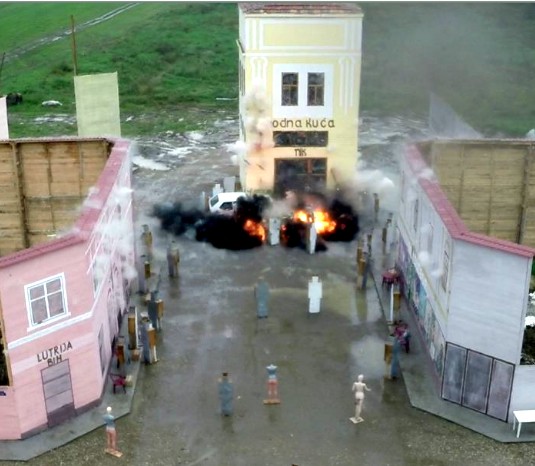 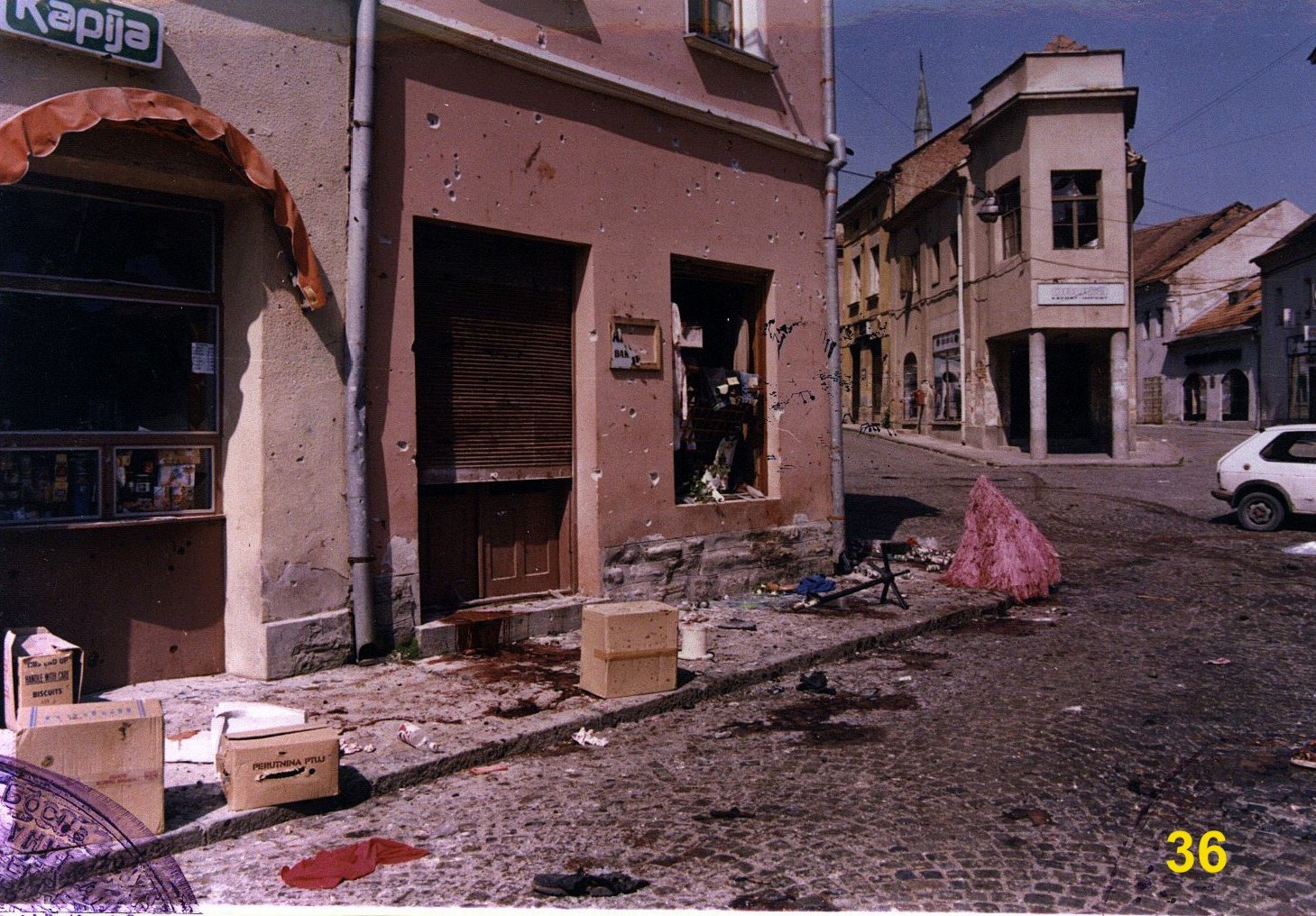 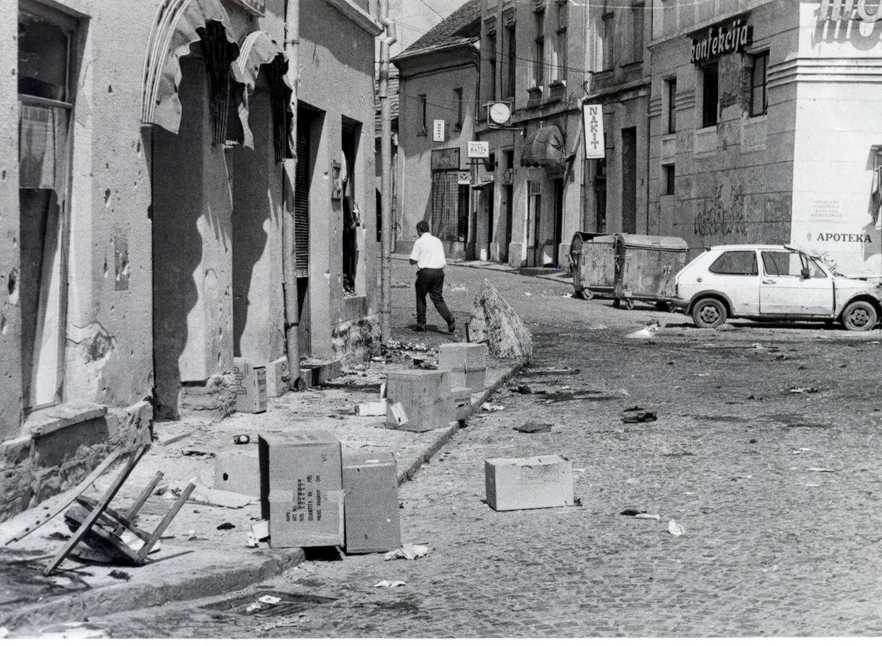 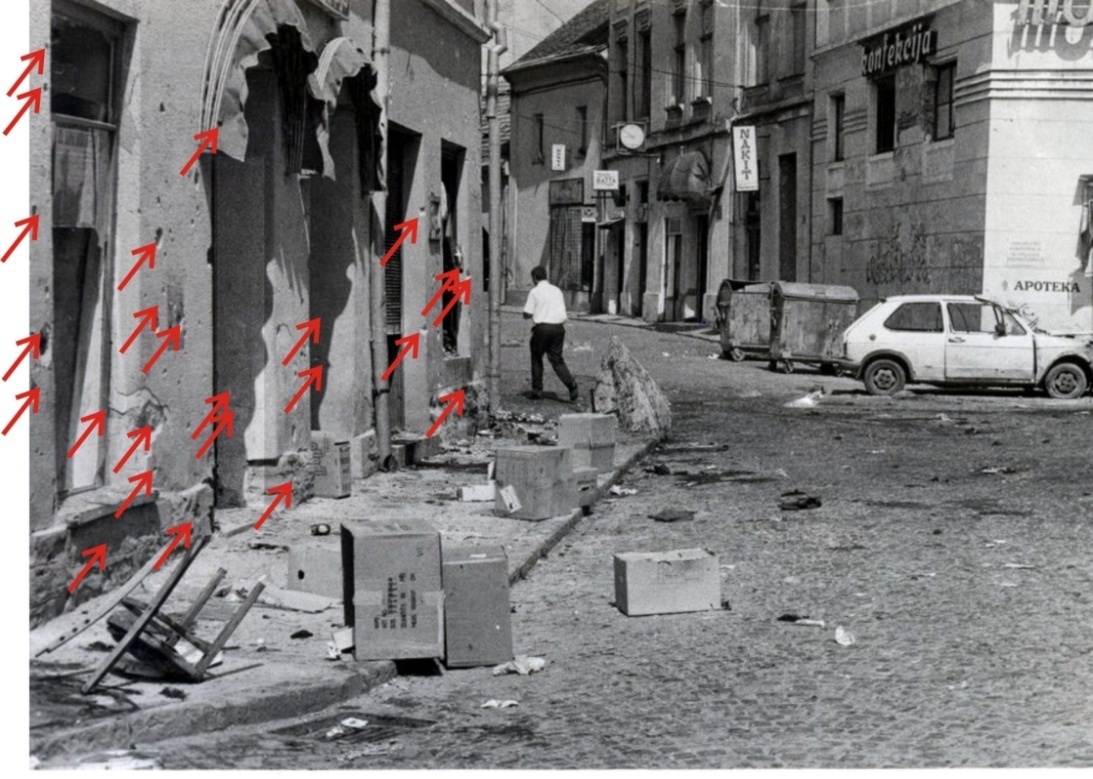 Слика 2. Поглед на простор испред продавнице Капија након 3 експлозије пројектила 130мм- без значајних дефеката у приземљу (издужени дефекти се могу видети на зидовима на првом спрату)
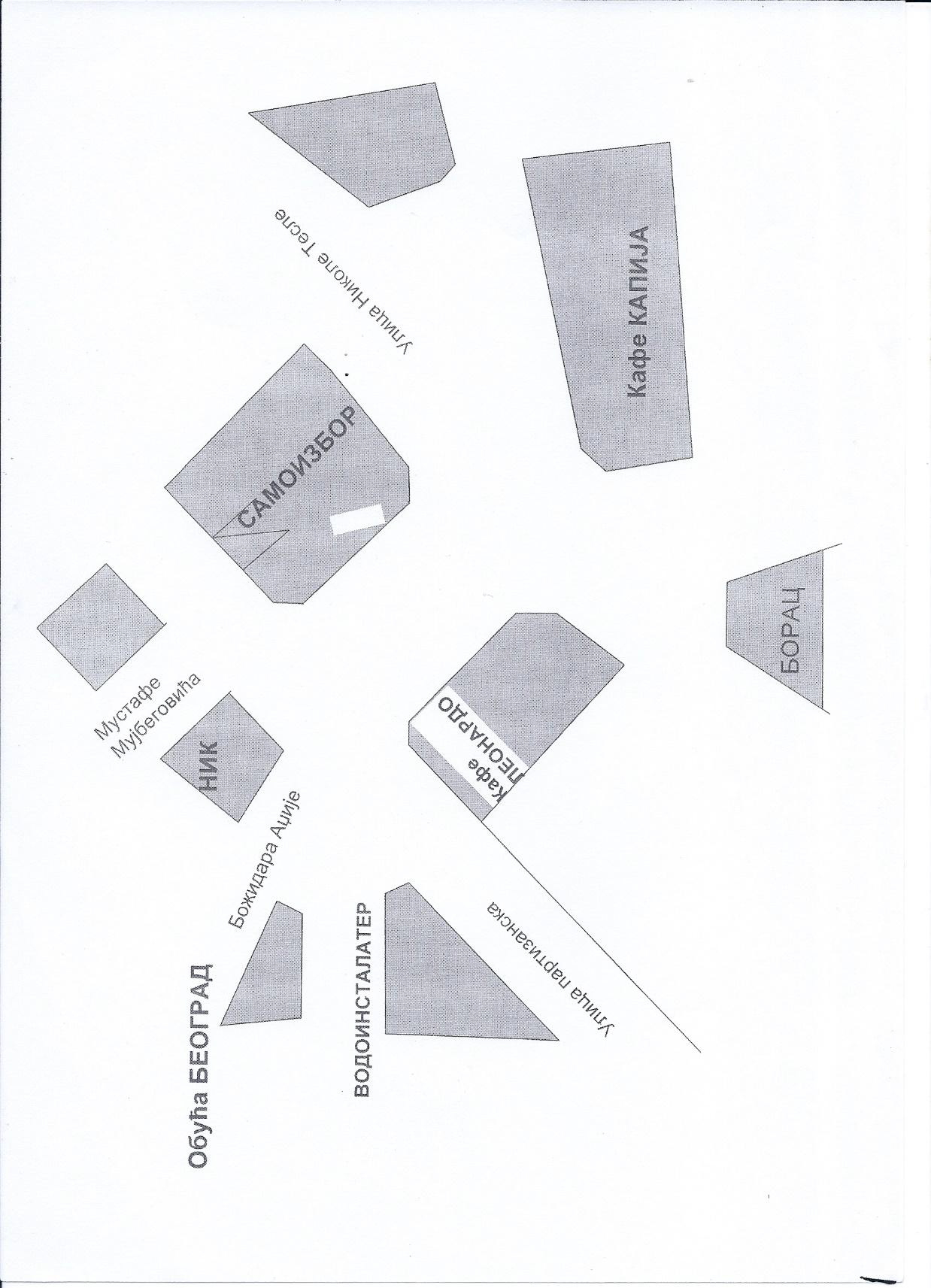 ЦЕ
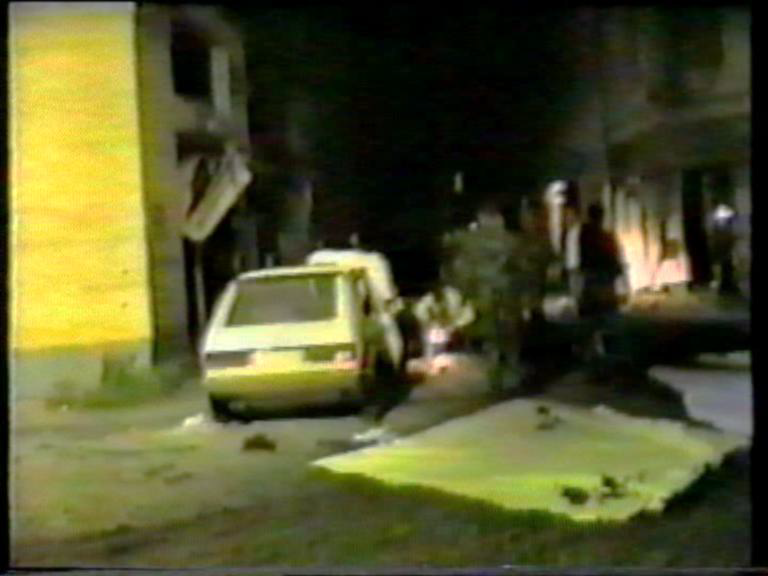 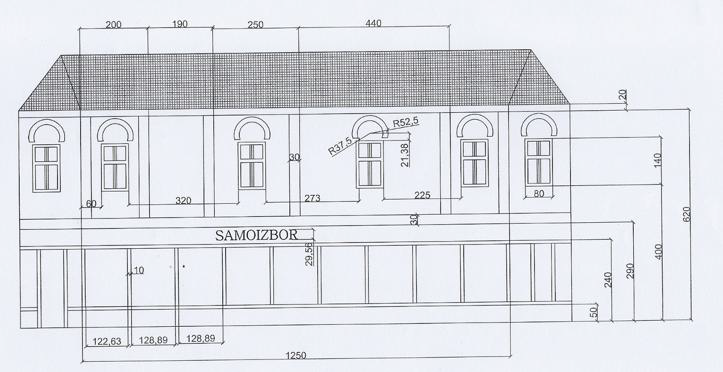 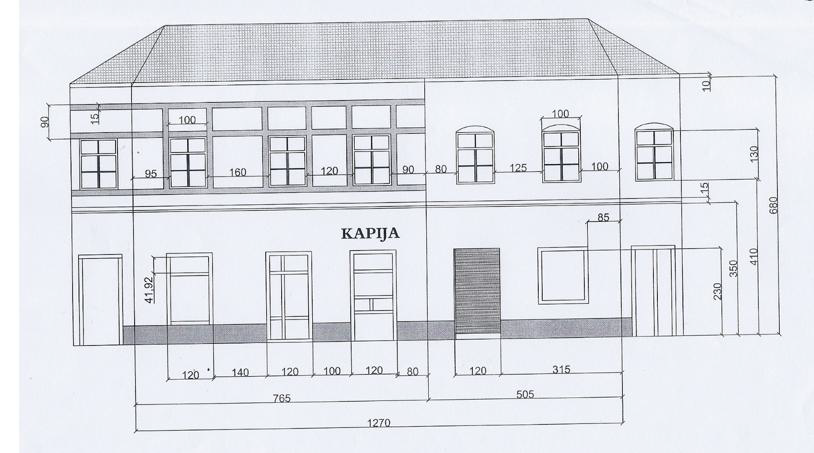 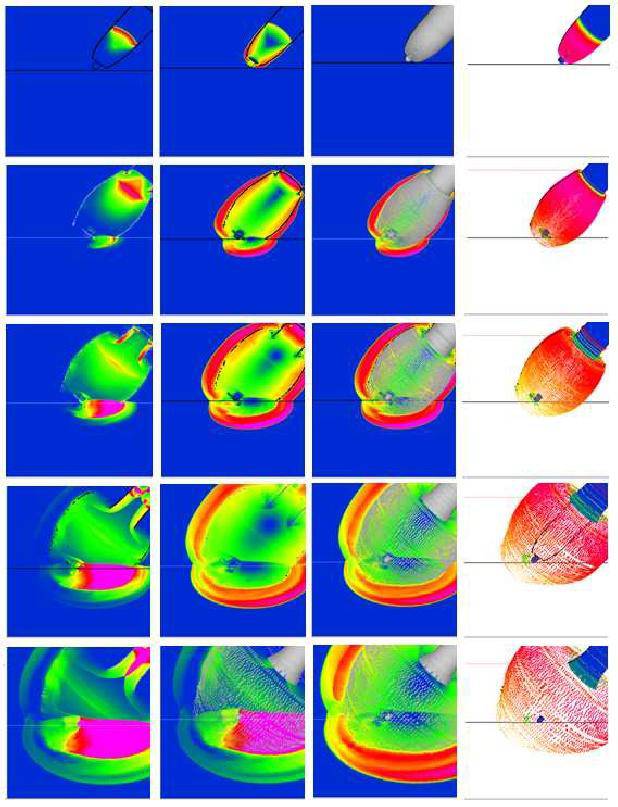 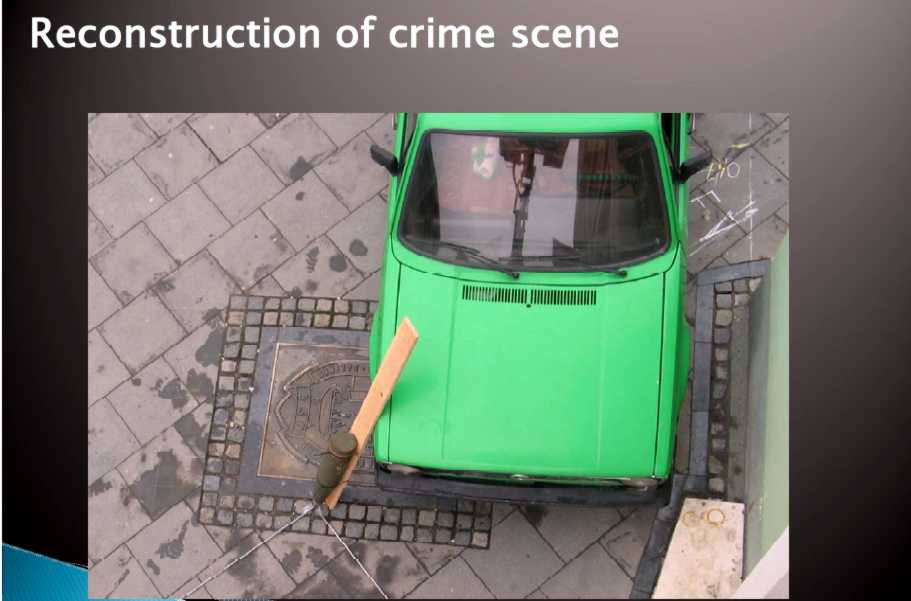 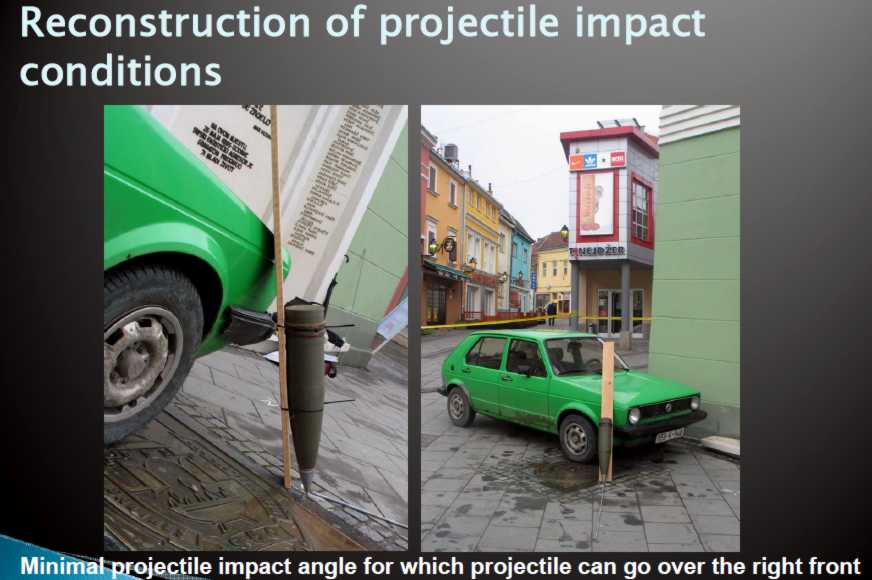 Илустрација број 1.  
Фрагментационо  ширење при падном углу од 300
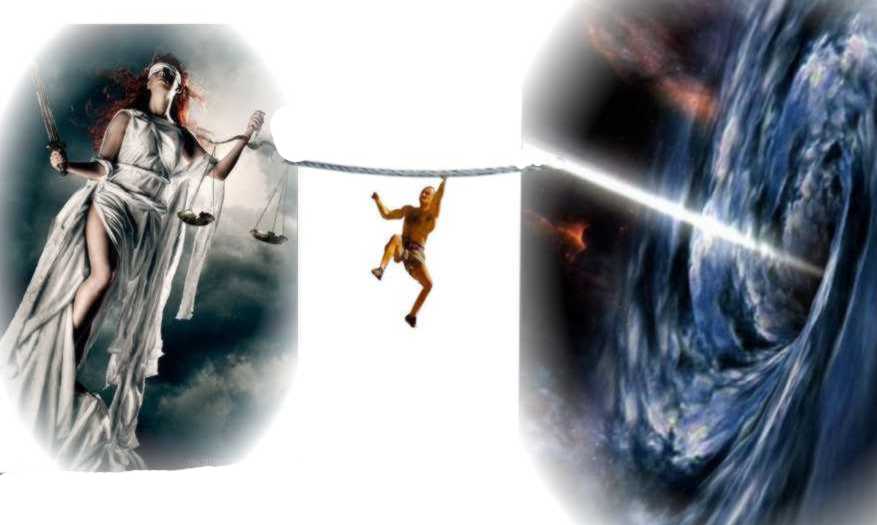 Zlo je privlaчno i bliжe je љudskoj prirodi. Za dobro i љubav treba izrasti, treba se pomuчiti” .

					Меша Селимовић
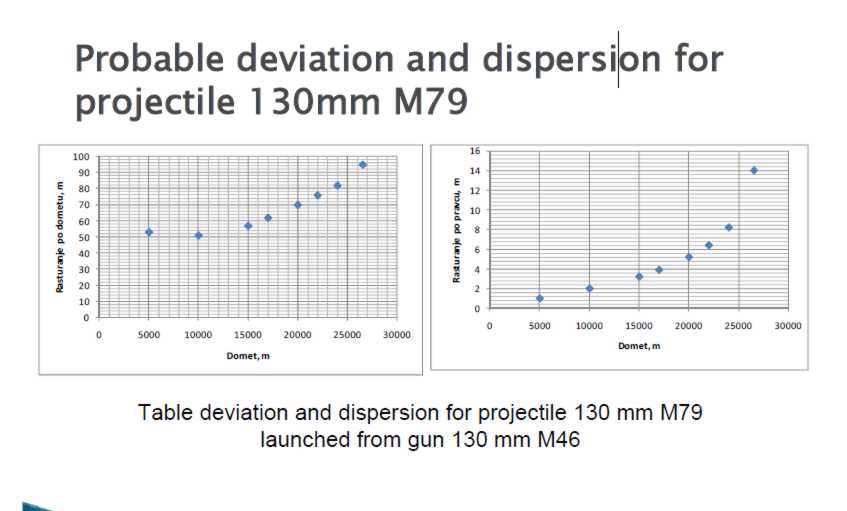 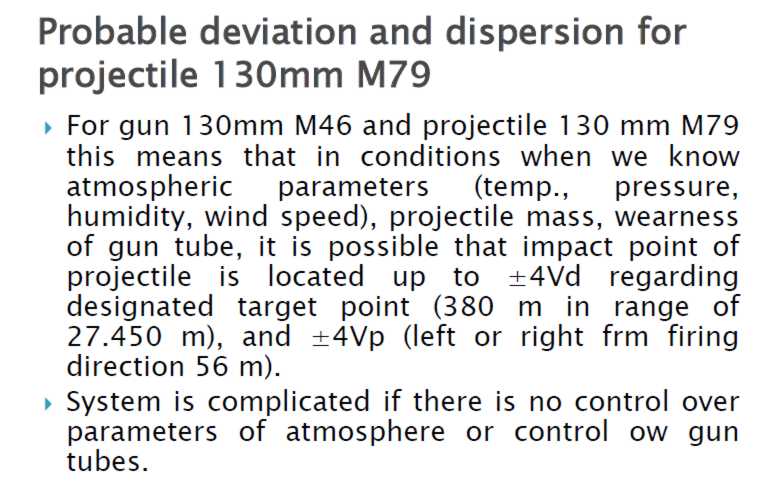 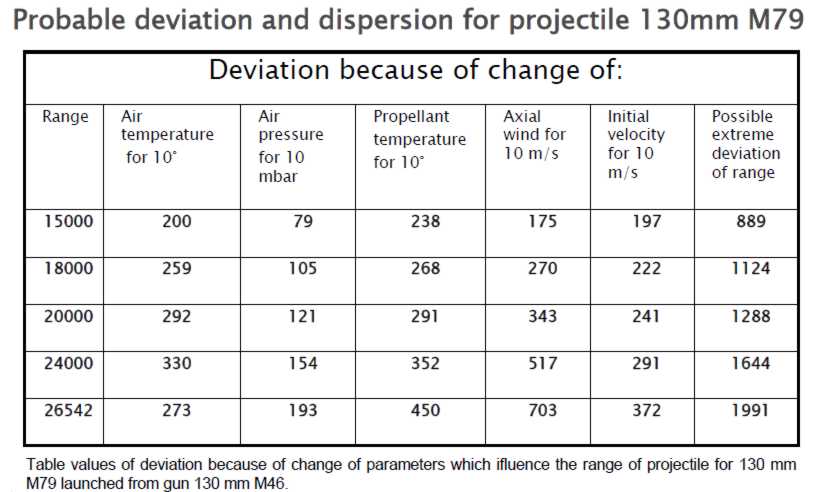 ДВОСТРУКИ ФАЛСИФИКАТ НА ИСТОЈ СТРАНИЦИ
Упореди осветљено
Упоредити  са Таблицама гађања
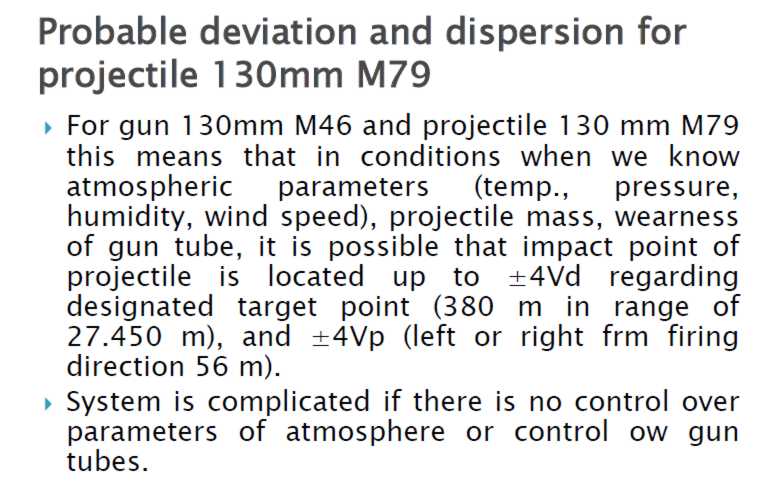 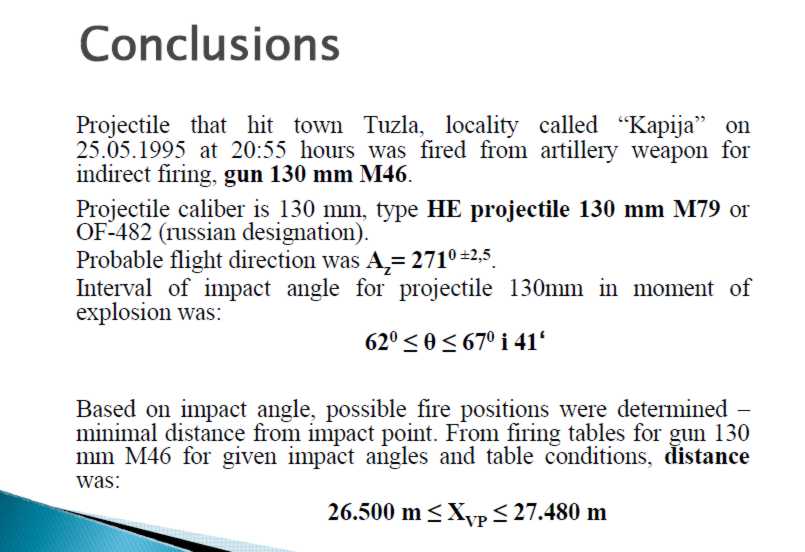 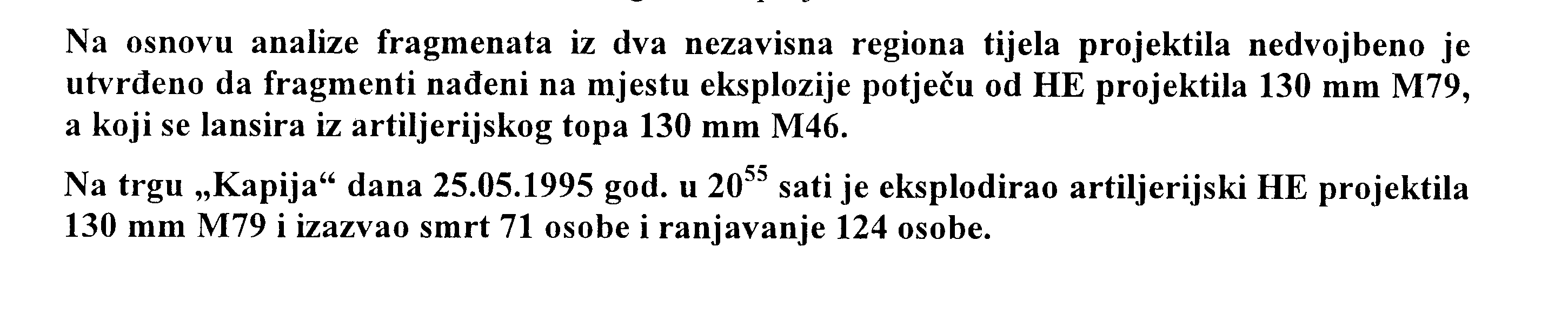 Страна бр. 68. експертизе др. Зечевића
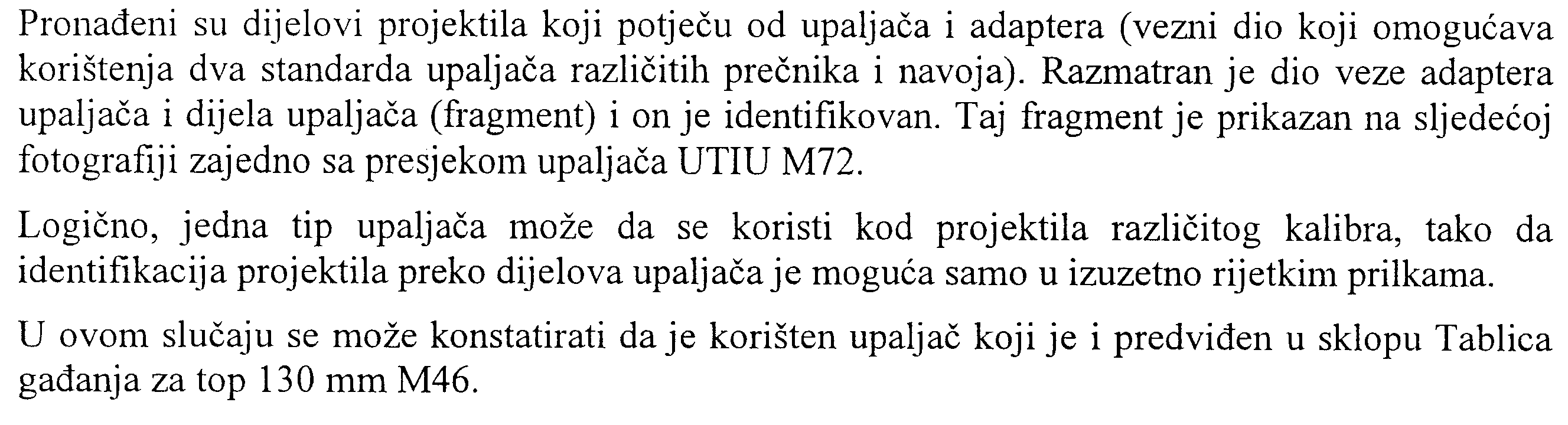 Страна 68. експертизе проф. др. Зечевића
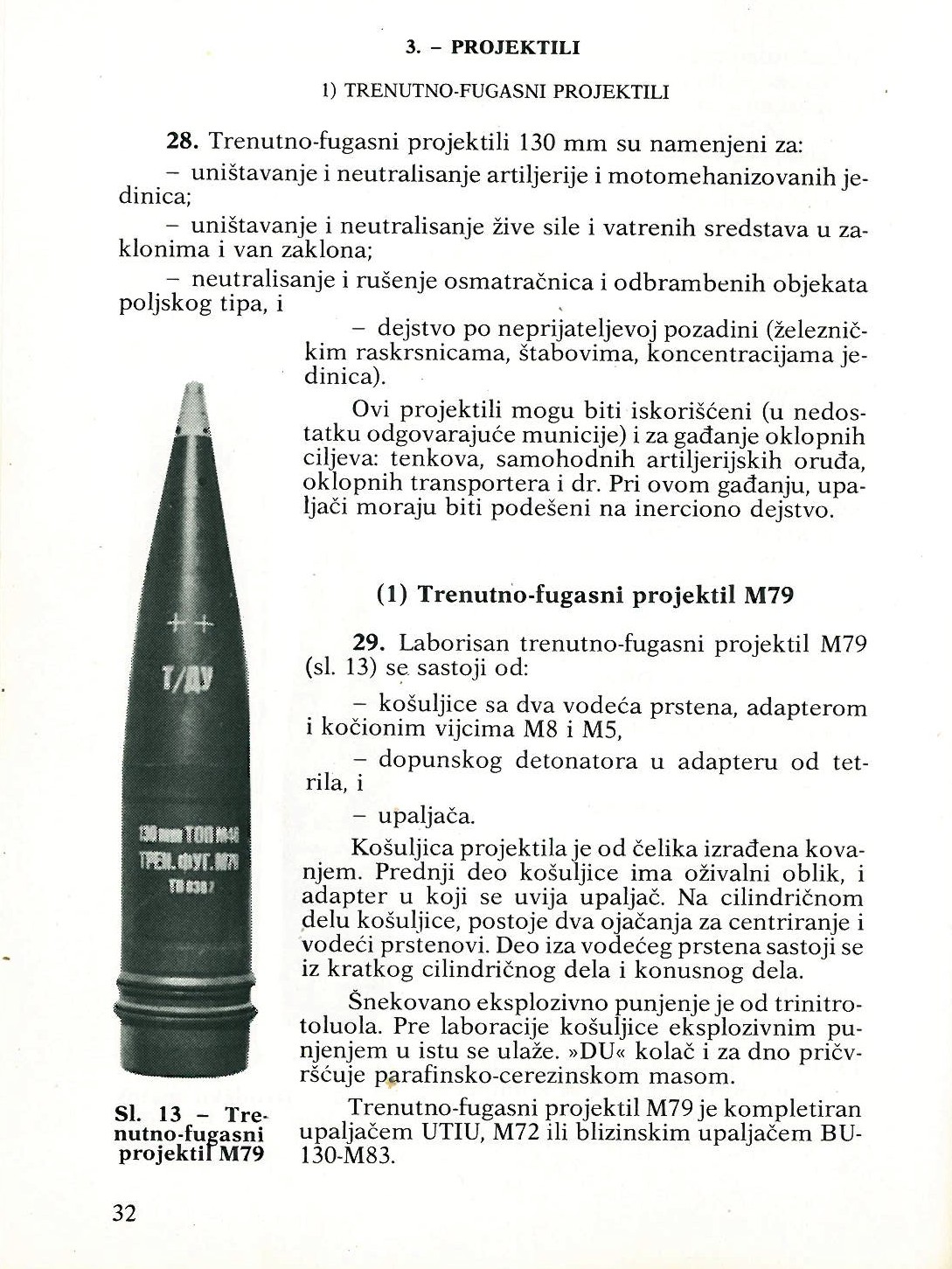 Страна 105. web фајла
Страна 68. анализе
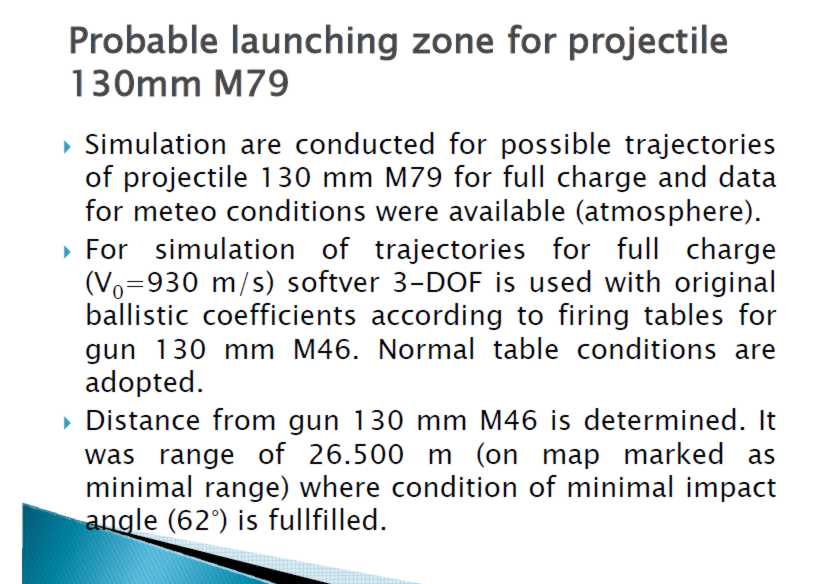 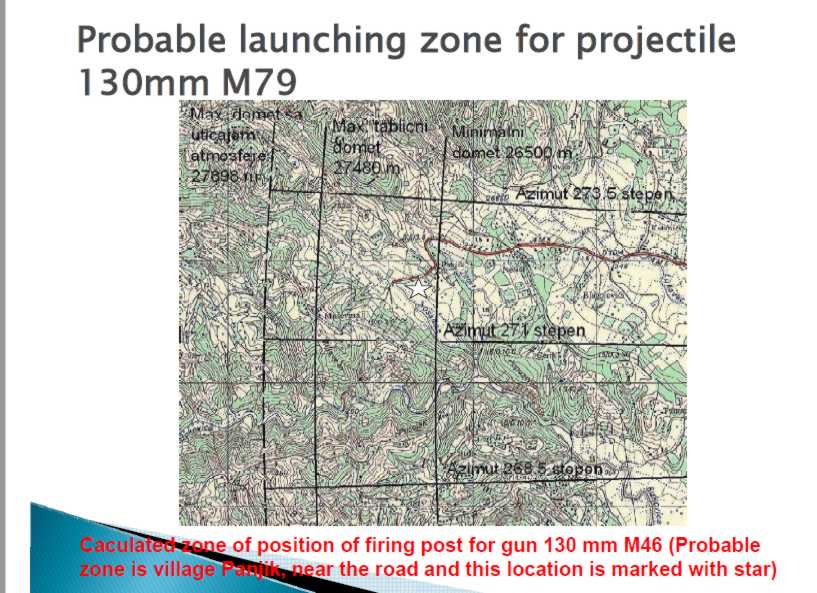 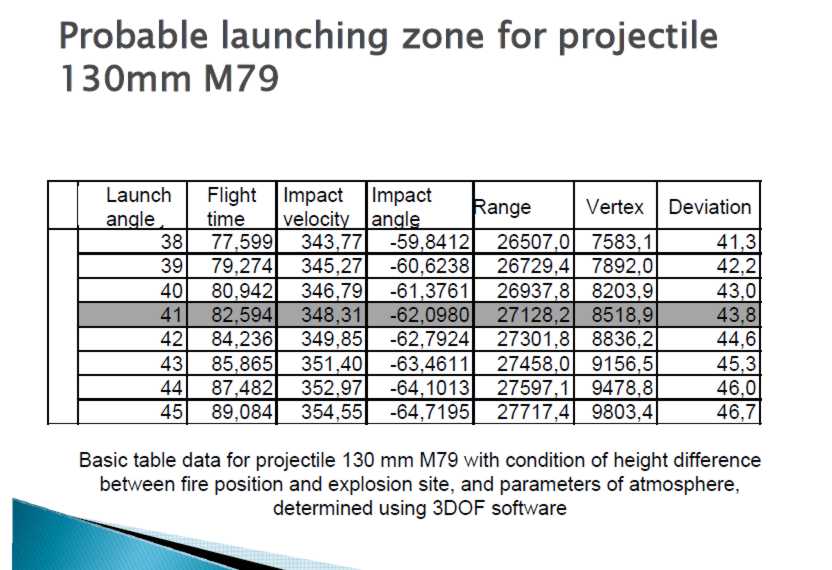 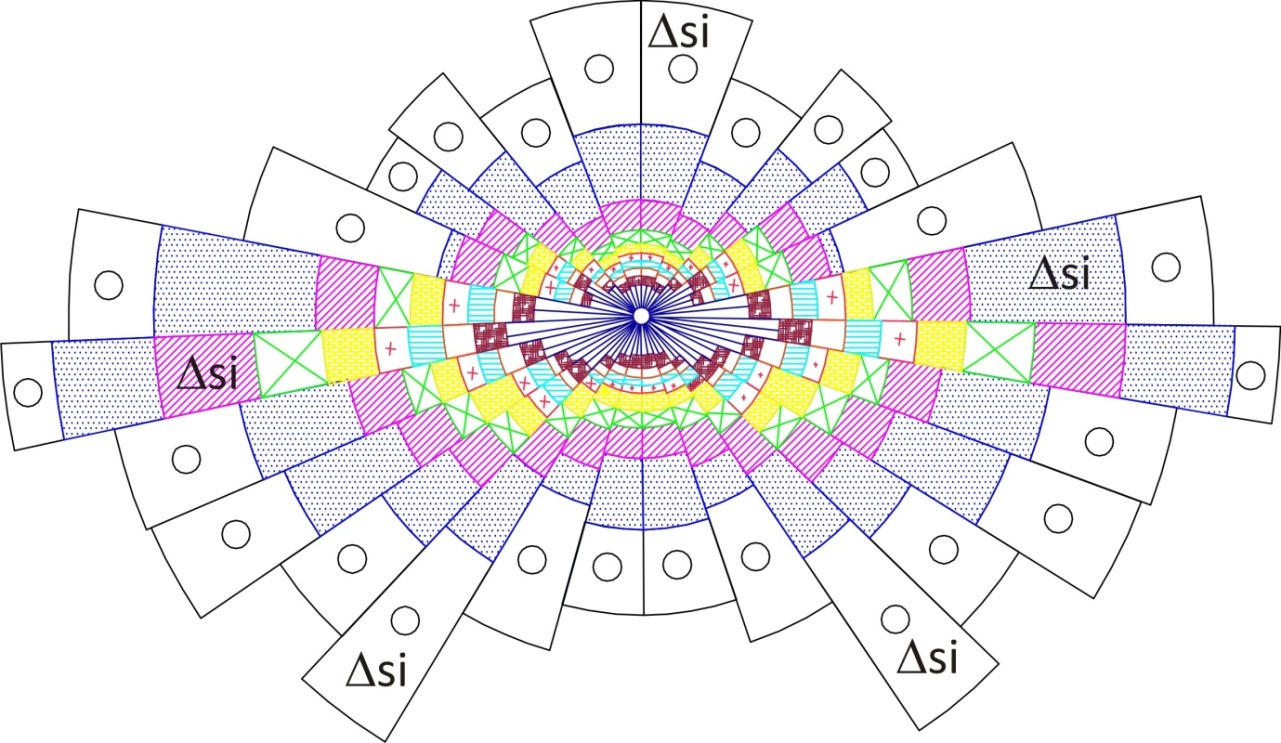 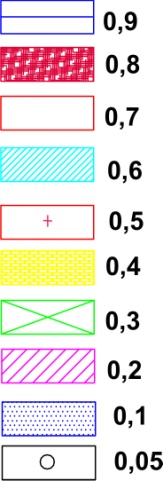 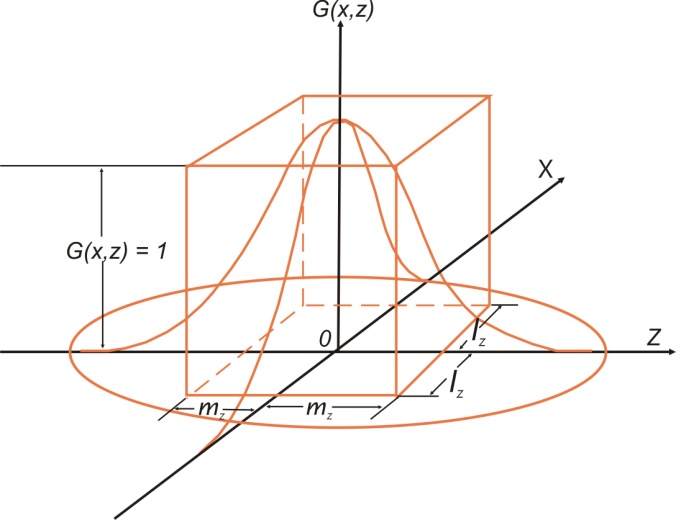 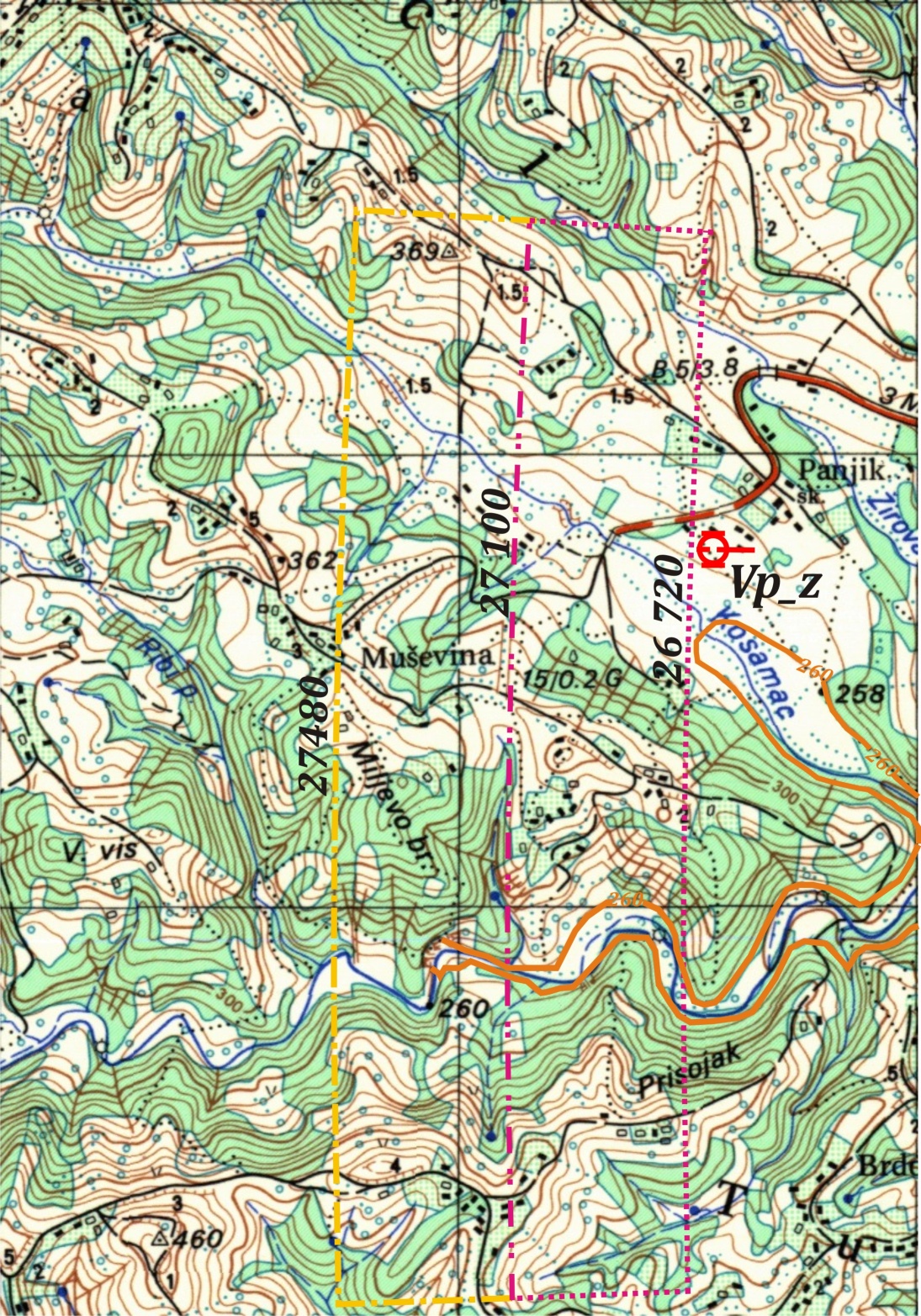 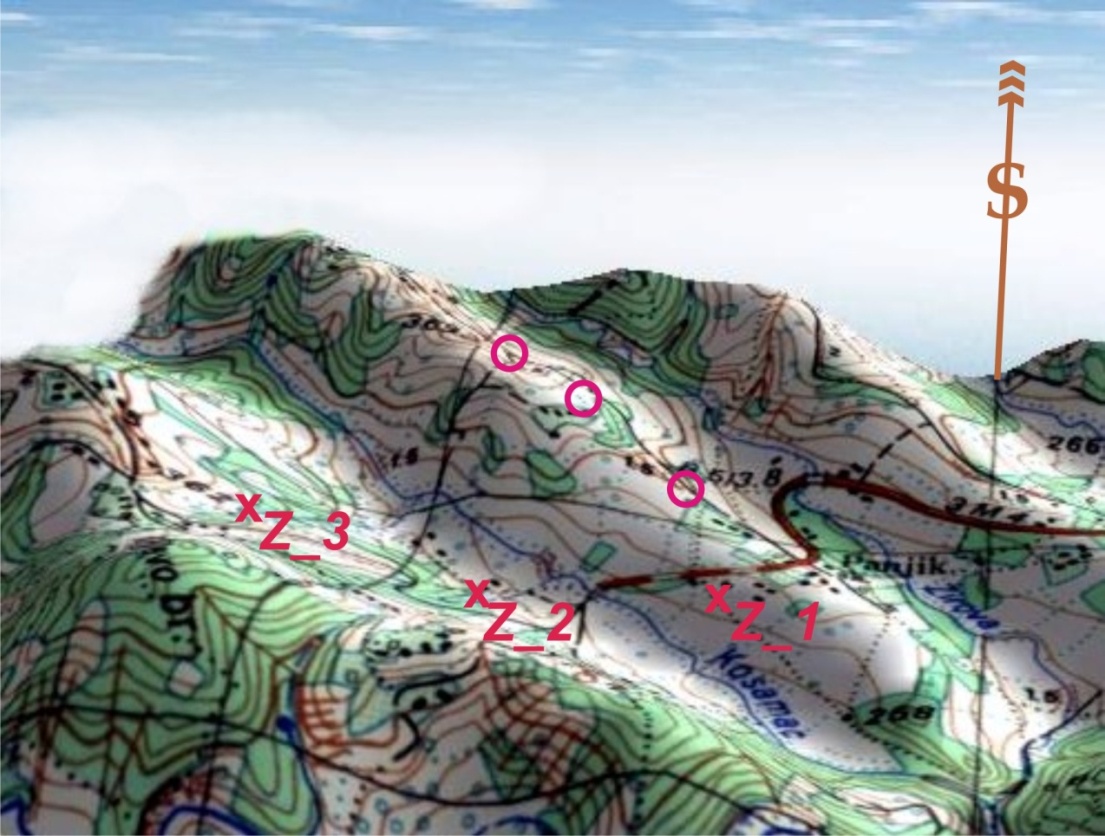 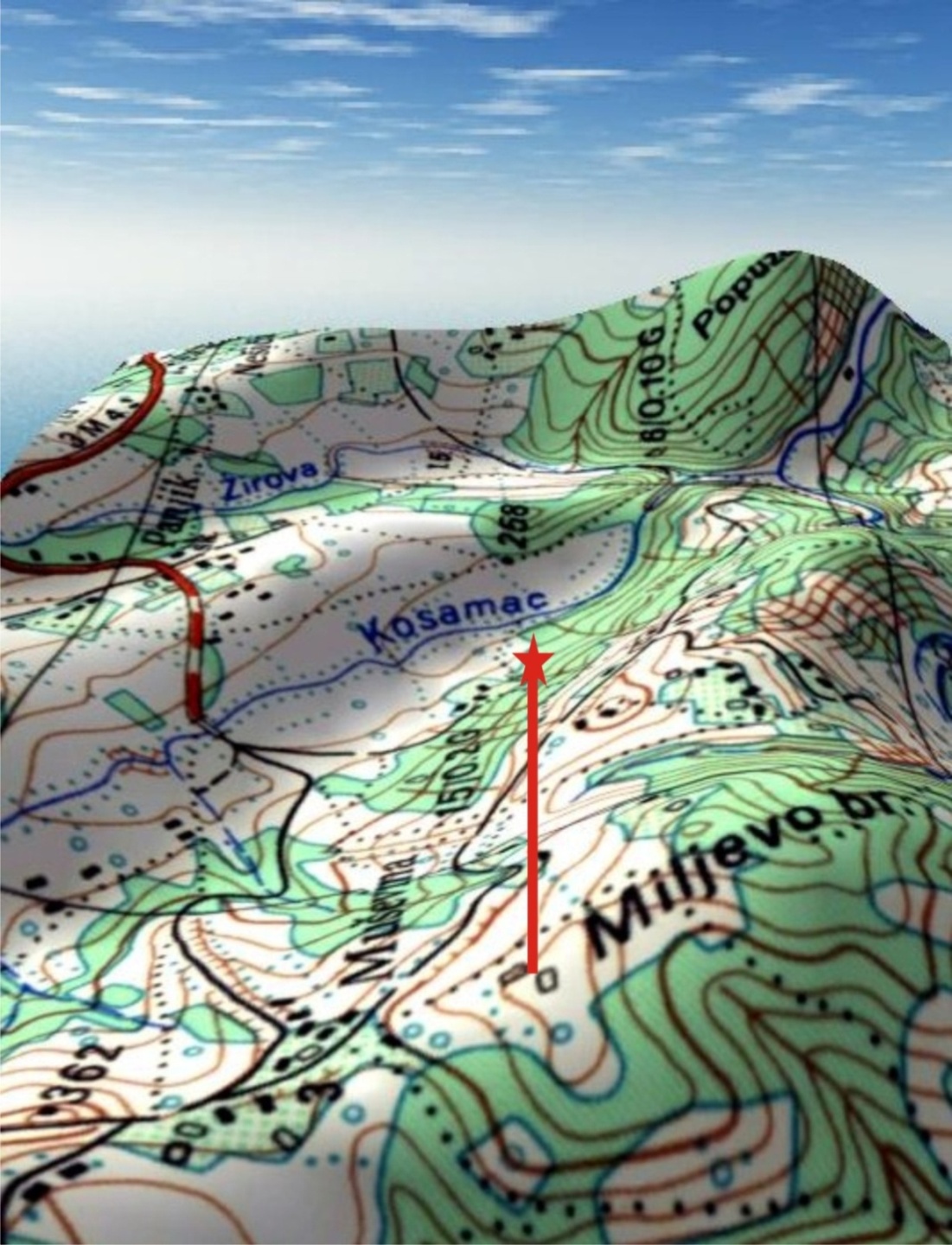 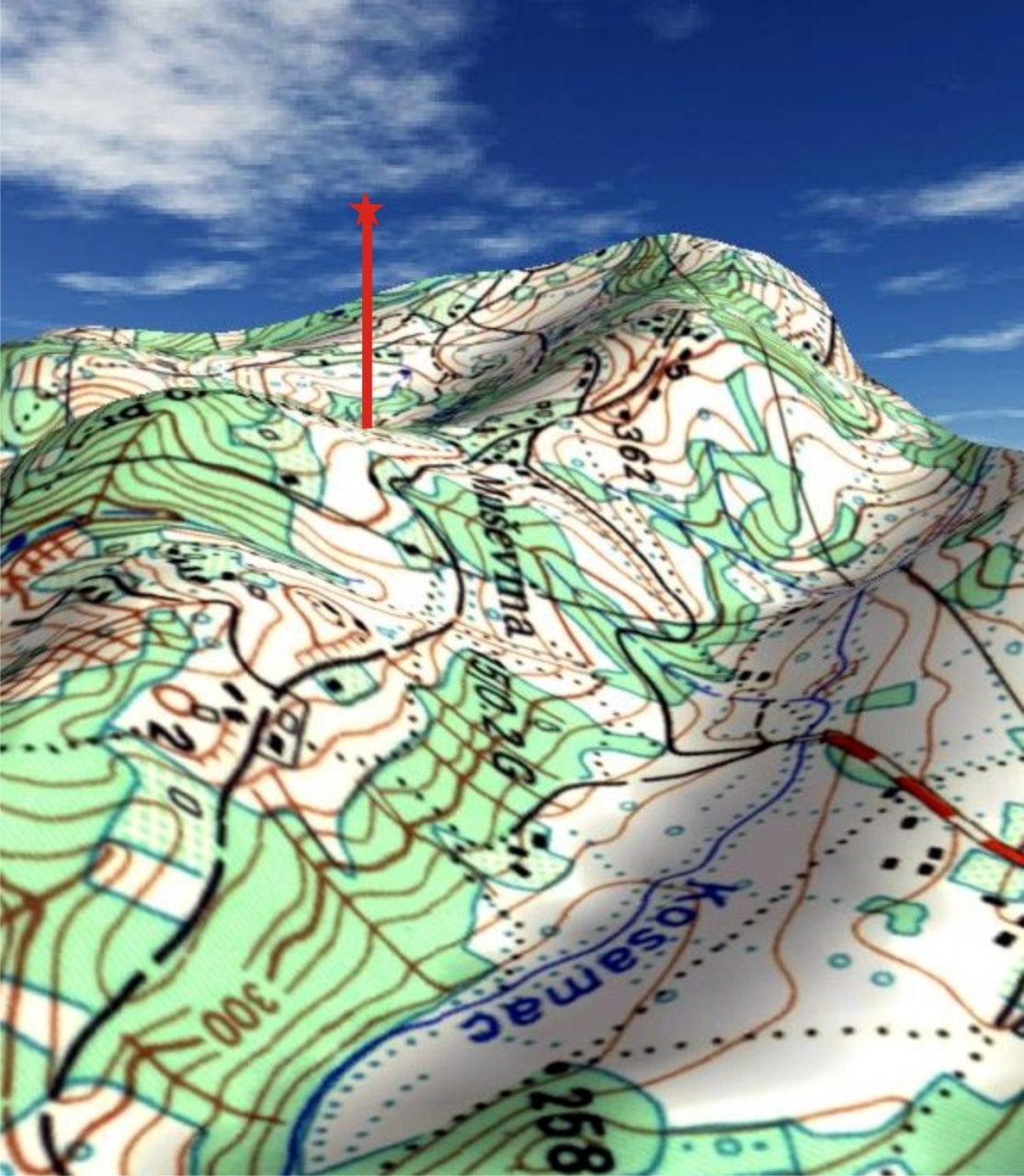 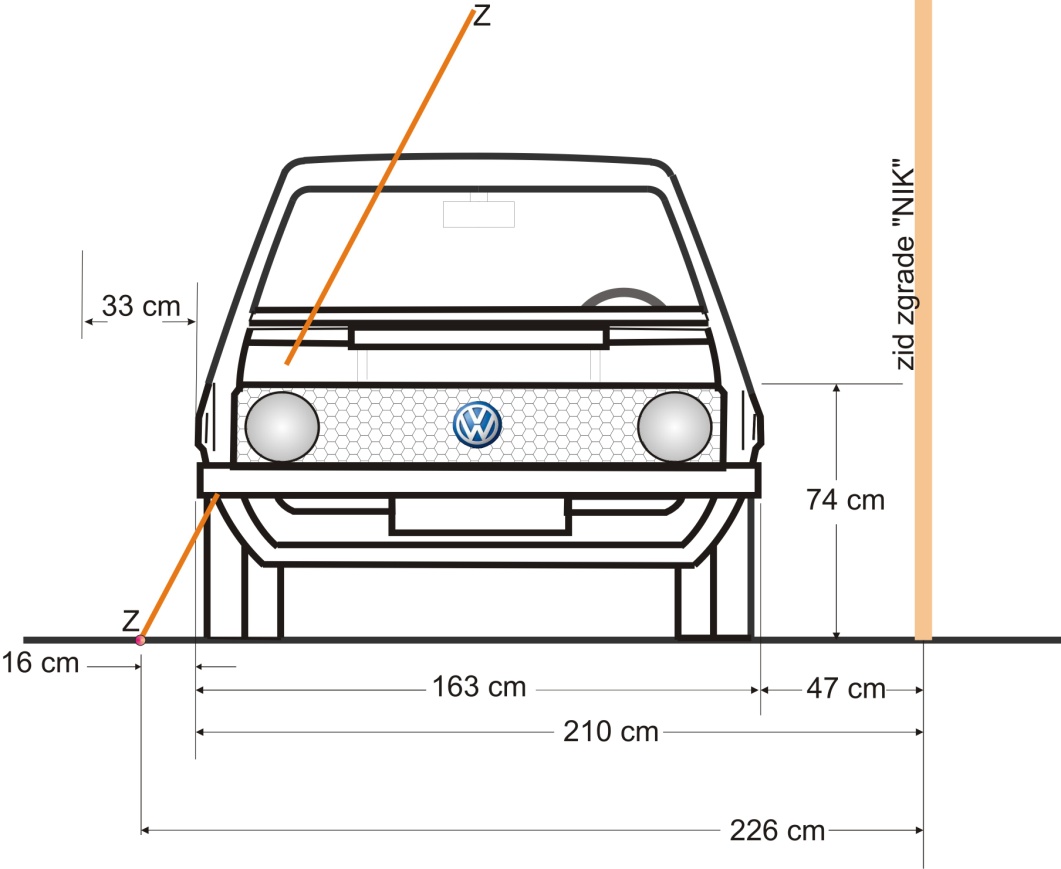 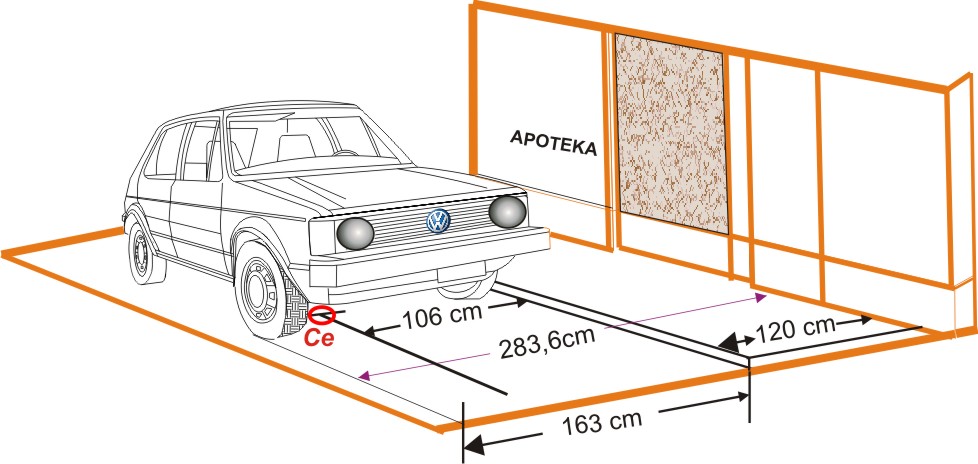 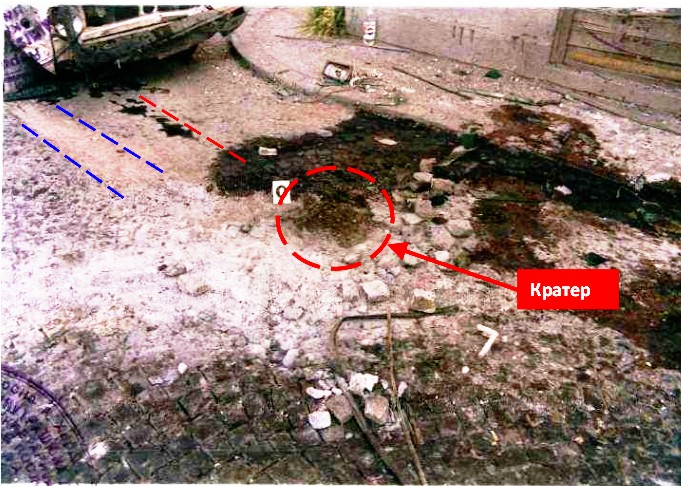 Илустрација бр. 3.а. – Трагови повлачења возила на тлу оивичени су испрекиданом плавом линијом, трагови цурења уља испрекиданом црвеном, као и кратер од експлозије. Померање аутомобила унапред показује да је кратер могао бити само испред или испод возила, овисно о томе колико се то возило помери унапред, а  возило  није могло да буде на тротоару  пре експлозије!
Вештак тужилаштва га није лично видео али се не обазире на недвосмислене скице полицијских органа и фотографије утврђених на лицу места (записник о увиђају са лица места са припрадајућим фото-документацијом и осталим доказима), већ на основу непроверених података манипулише кратером да би одредио и смер долета пројектила.
На питање судије како то да број избачених коцки из калдрме знатно премаша волумен кратера, проф. др. Зечевић одговара-цитат:

„Глед’те, ја сам то посматрао и нема одговора и то из једног разлога- морамо посматрати да је приступ мјесту догађаја настао тек после санирања повриједа људи и уклањања 71 мртвог тијела. 

Мис’им, можете да замислите хаос који је наступио: ово је могао неко да носи, разноси, удара, бјежанија, војска долазила... То више нико жив не може да потврди такво стање. 
Значи, није ово фотографија мјеста догађаја нећпосредно после експлозије, него наредног јутра- кад је свануло, када су се уклонили трагови тијела и тако даље, и приступило анализи. И не би Вам могао да кажем, било би непоштено с’ моје стране било какав одговор да дам.“

Накнадна експертска вештачења, за разлику од теоретских спекулација проф. др. Зечевића, у маниру добро исказаном у горњем одговору, експериментално су доказала  дијаметрално супротно, указујући на нестручно и непрофесионално 
првобитно предметно вештачење проф. др. Зечевића.
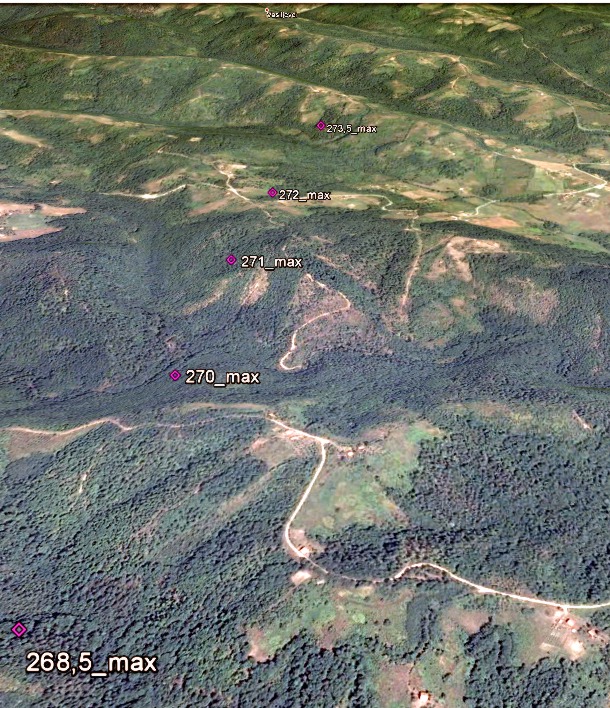 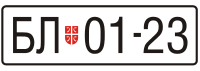 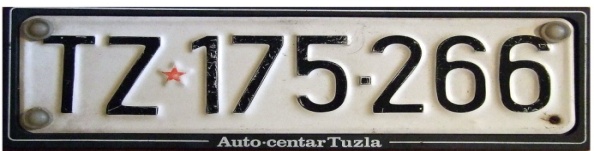 Слика 6.2.5  Рег. таблице Републике Српске, 1992.-1998.
Слика 6.2.4  рег. табл. СФРЈ за Тузлу до 1992
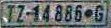 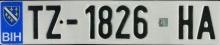 Слика 6.2.7  Прелазне рег. табл. на територији под контролом Армије БиХ, уведене током од 1992. до 1994.
Слика 6.2.6 Прелазне рег. табл. на територији под контролом Армије БиХ, уведене током 1994.
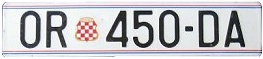 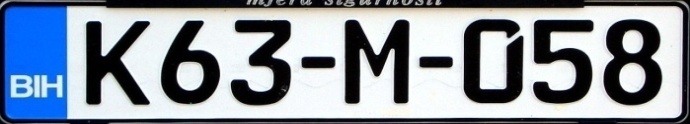 Слика 6.2.8  Прелазне рег. таблицe, на теритирији Херцег Босне 1992.-1998.
Слика 6.2.9 Рег.таблице које се и даље примењују
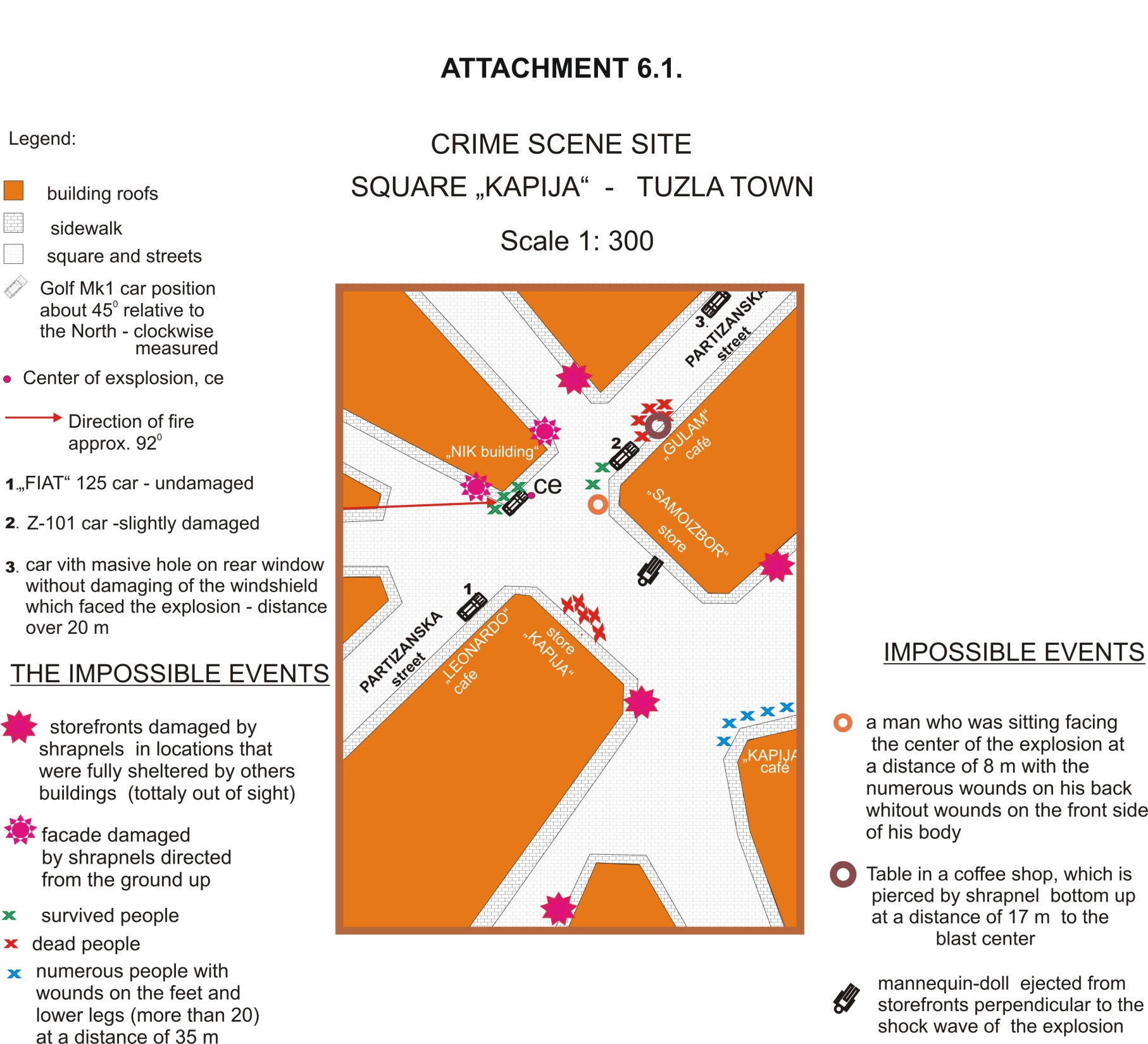 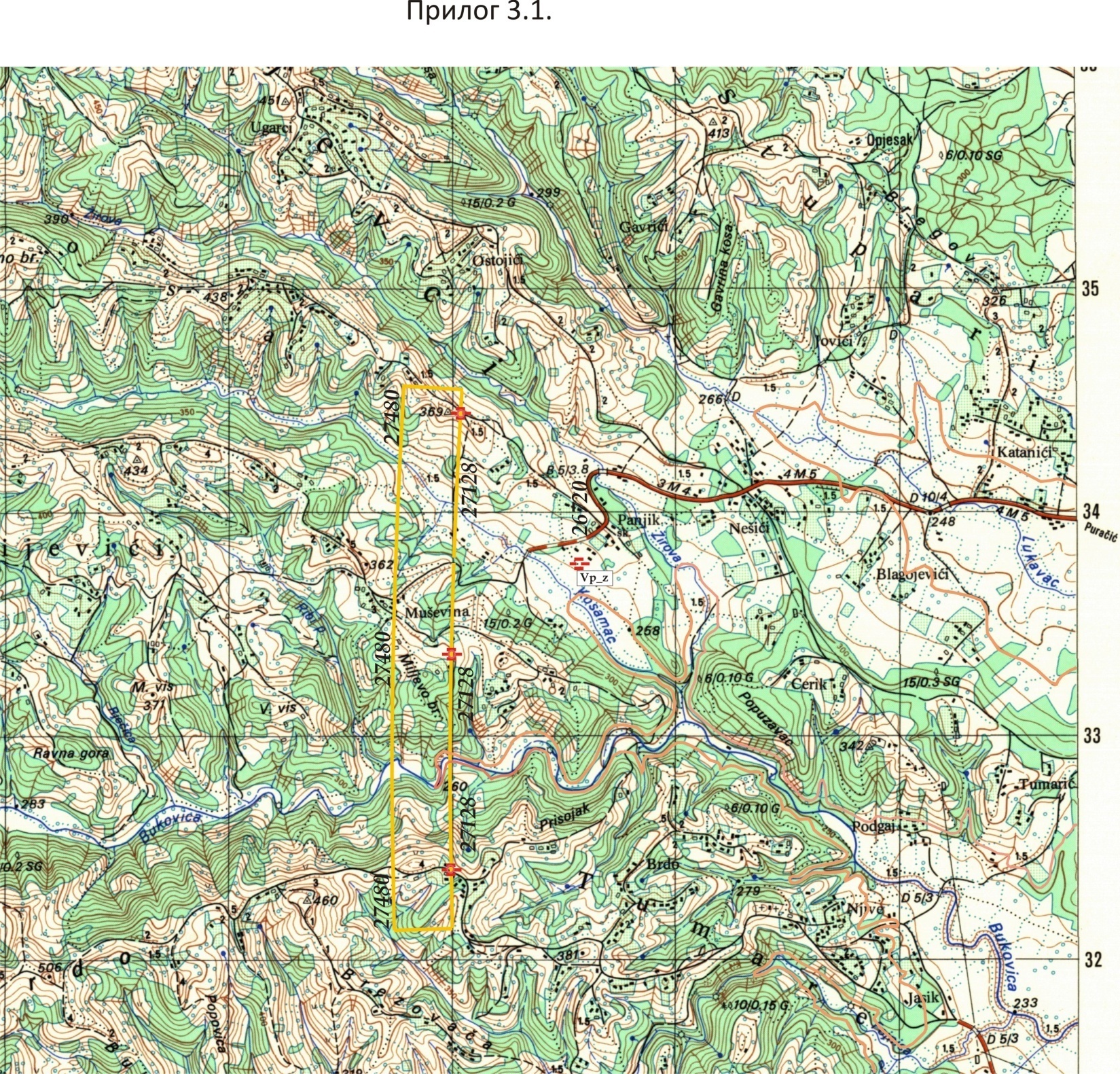 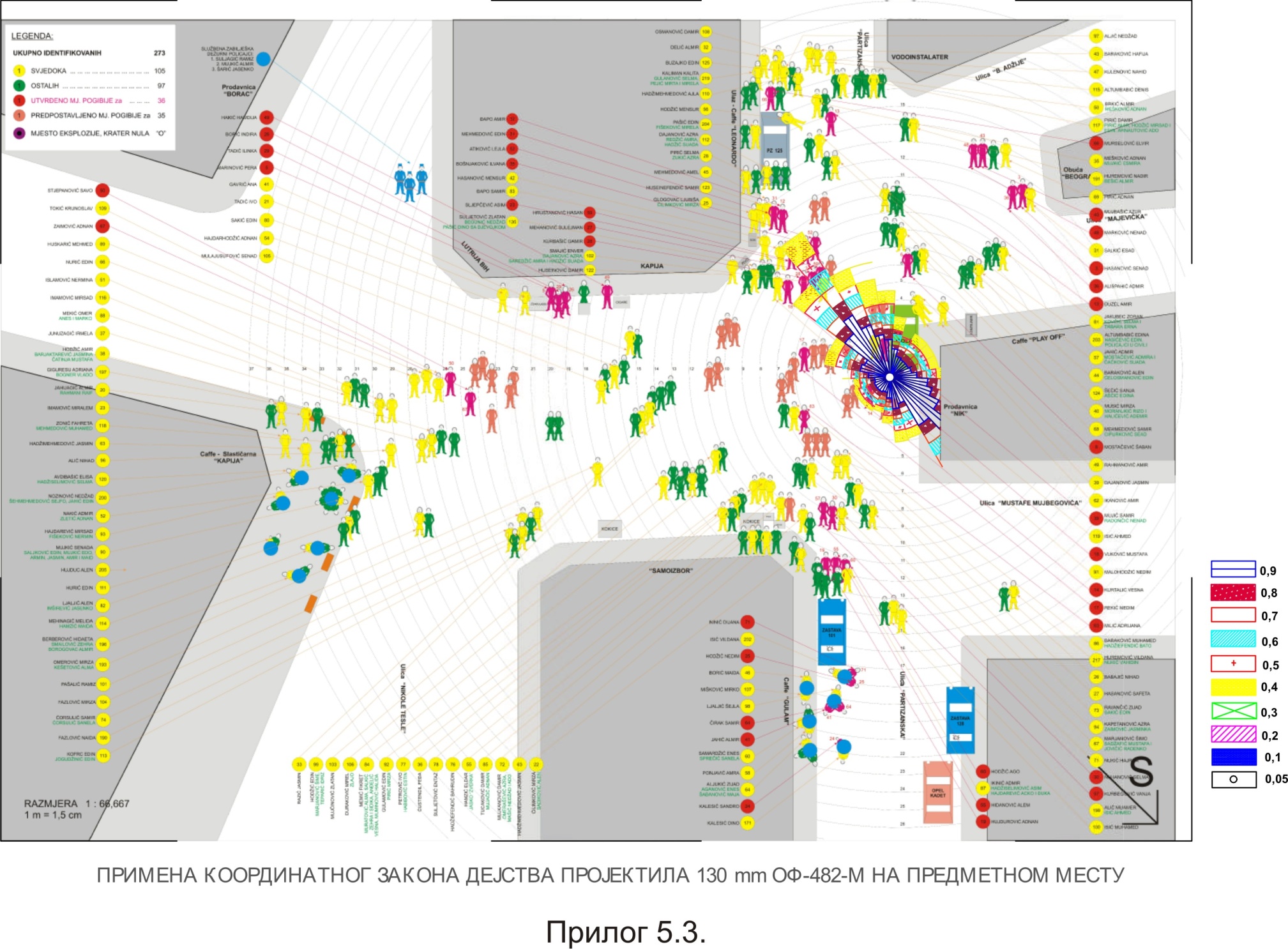 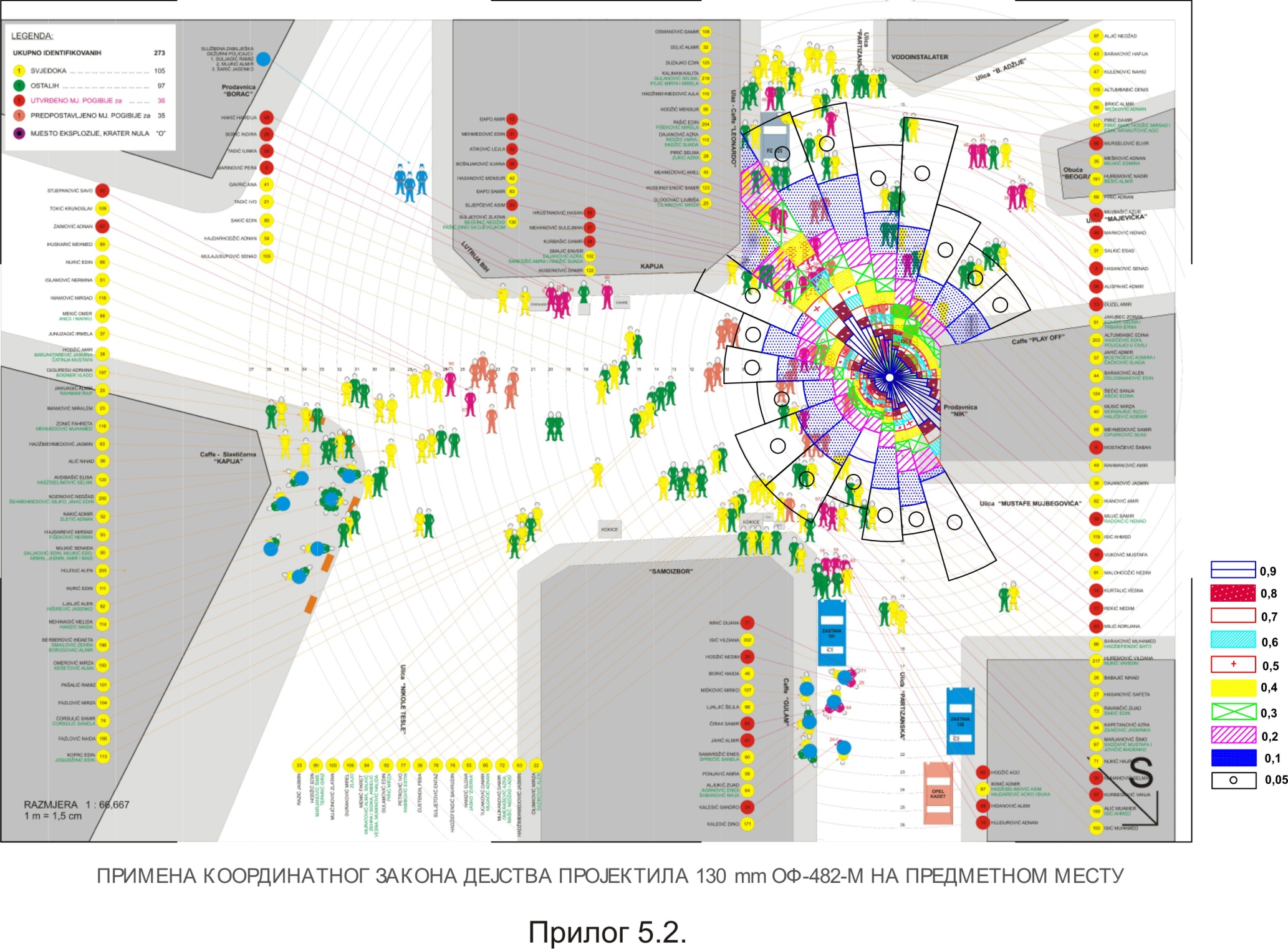